الجمهورية الجزائرية الديمقراطية الشعبية
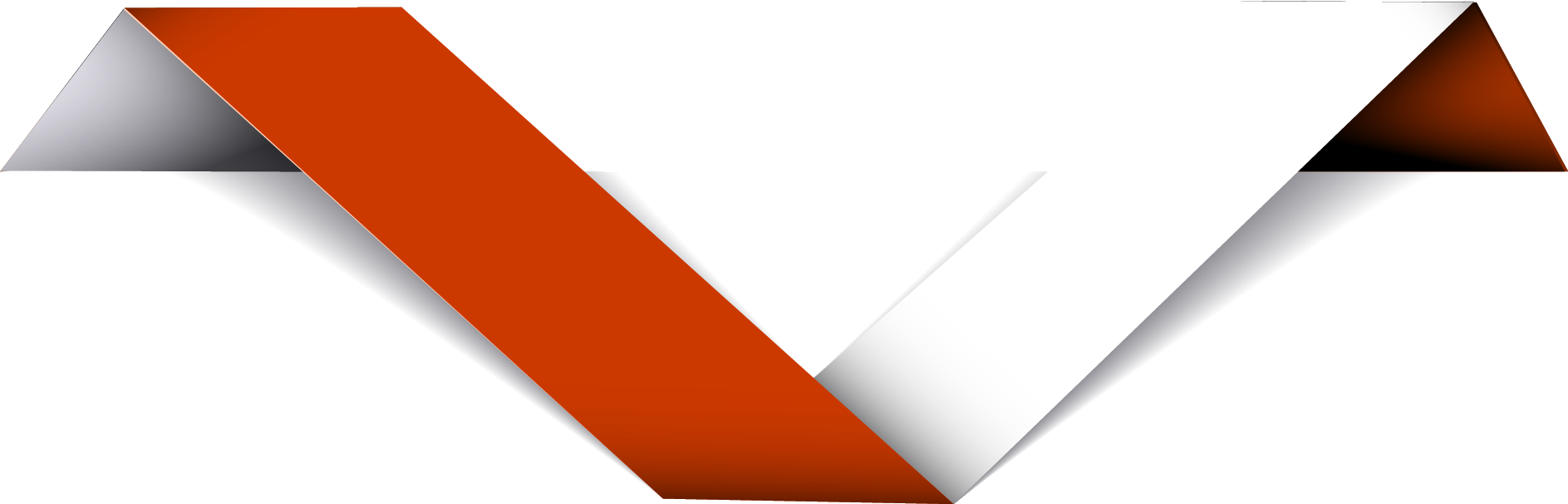 ولاية قسنطينة
مديرية التجارة
يوم تحسيسي و إعلامي
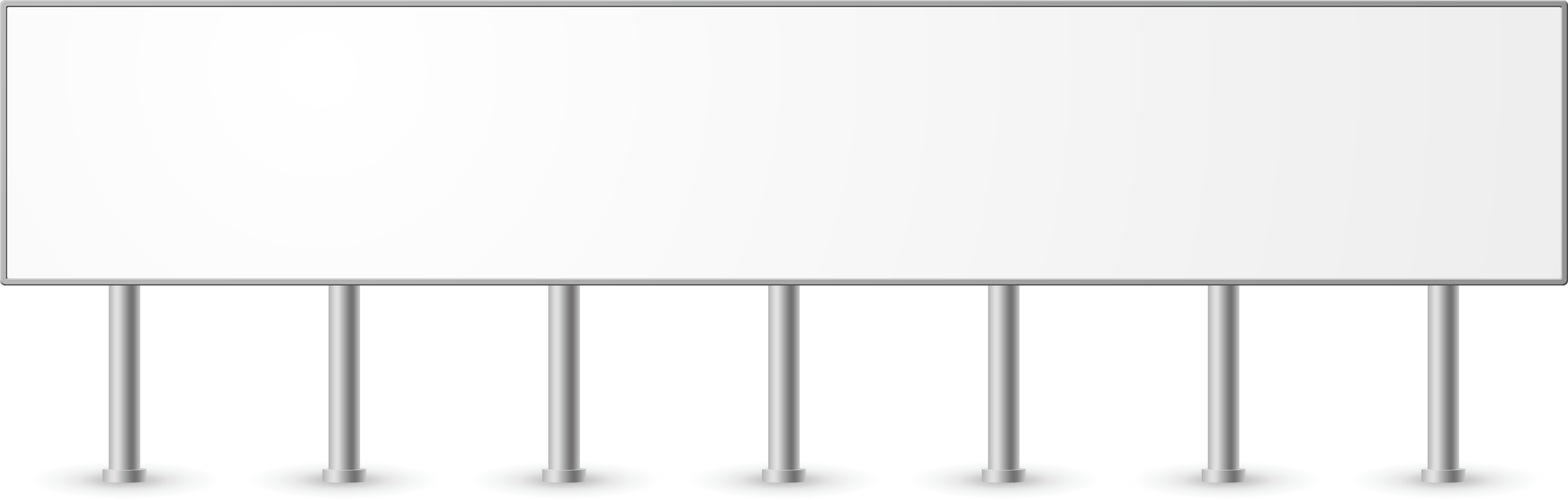 المنافسة
حول
بالتنسيق مع جامعة قسنطينة 2 عبد الحميد مهري
www.dcwconstantine.gov.dz
dcconstantine25@gmail.com
07/04/2016
سياسة المنافسة
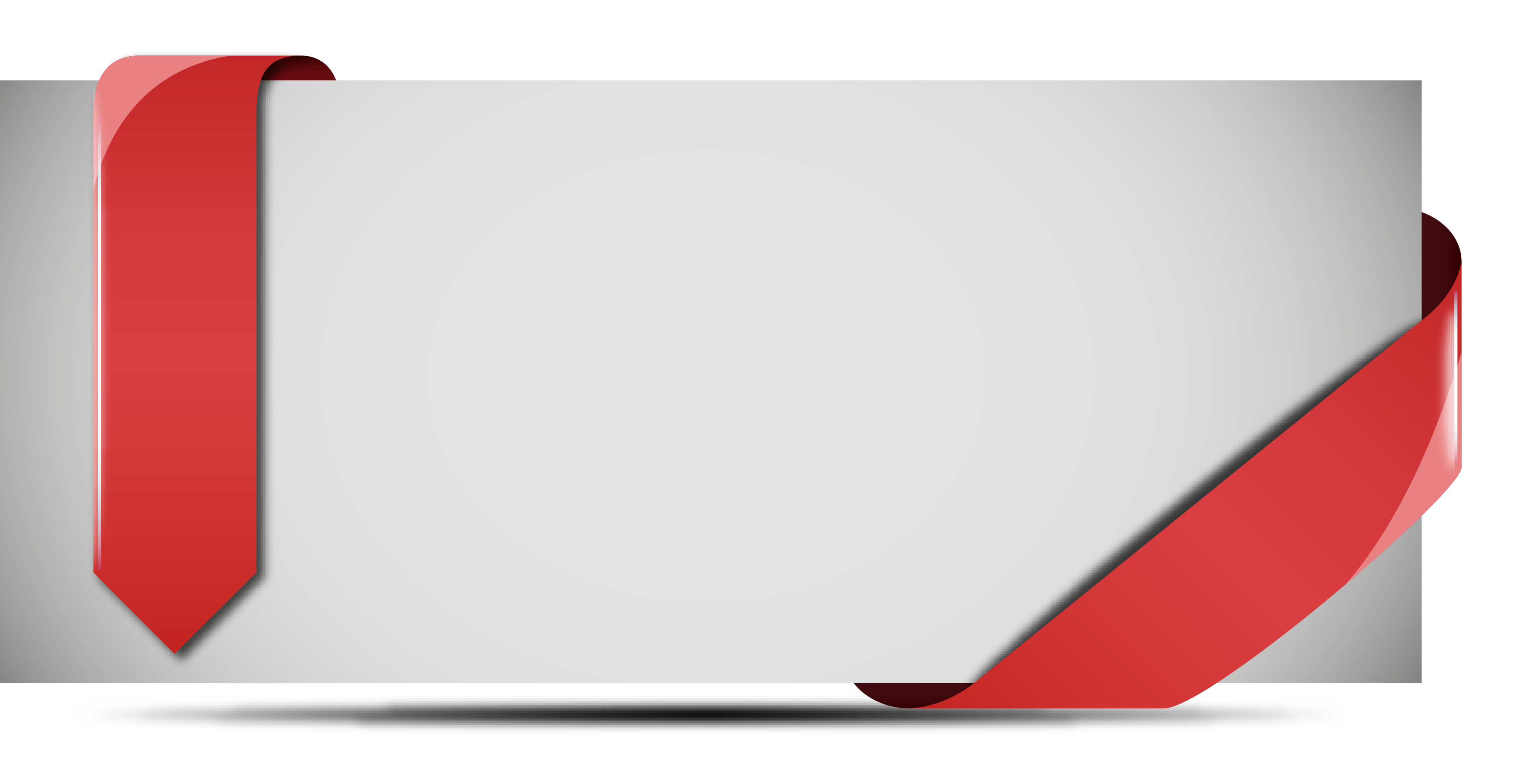 السيد : ز. بن كنيدة  رئيس مصلحة مراقبة الممارسات التجارية و المضادة للمنافسة
المقدمــــــــة
مفهوم المنافسة
مجال تطبيق أحكام قانون المنافسة
مبدأ حرية الأســــــعار 
الممارسات المقيدة للمنافسة
الفهرس
الاتفاقيـــــــات
التعسف الناتج عن وضعية الهيمنة
الاستئثــــــــــــــــار
التعسف في استغلال وضعية التبعية
التعسف في البيع بأسعار مخفضة
التجميعـــــــات الإقتصادية
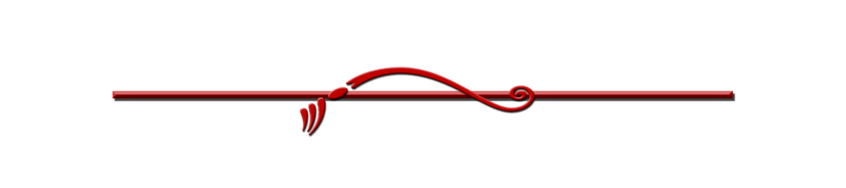 الخاتمــــــــة
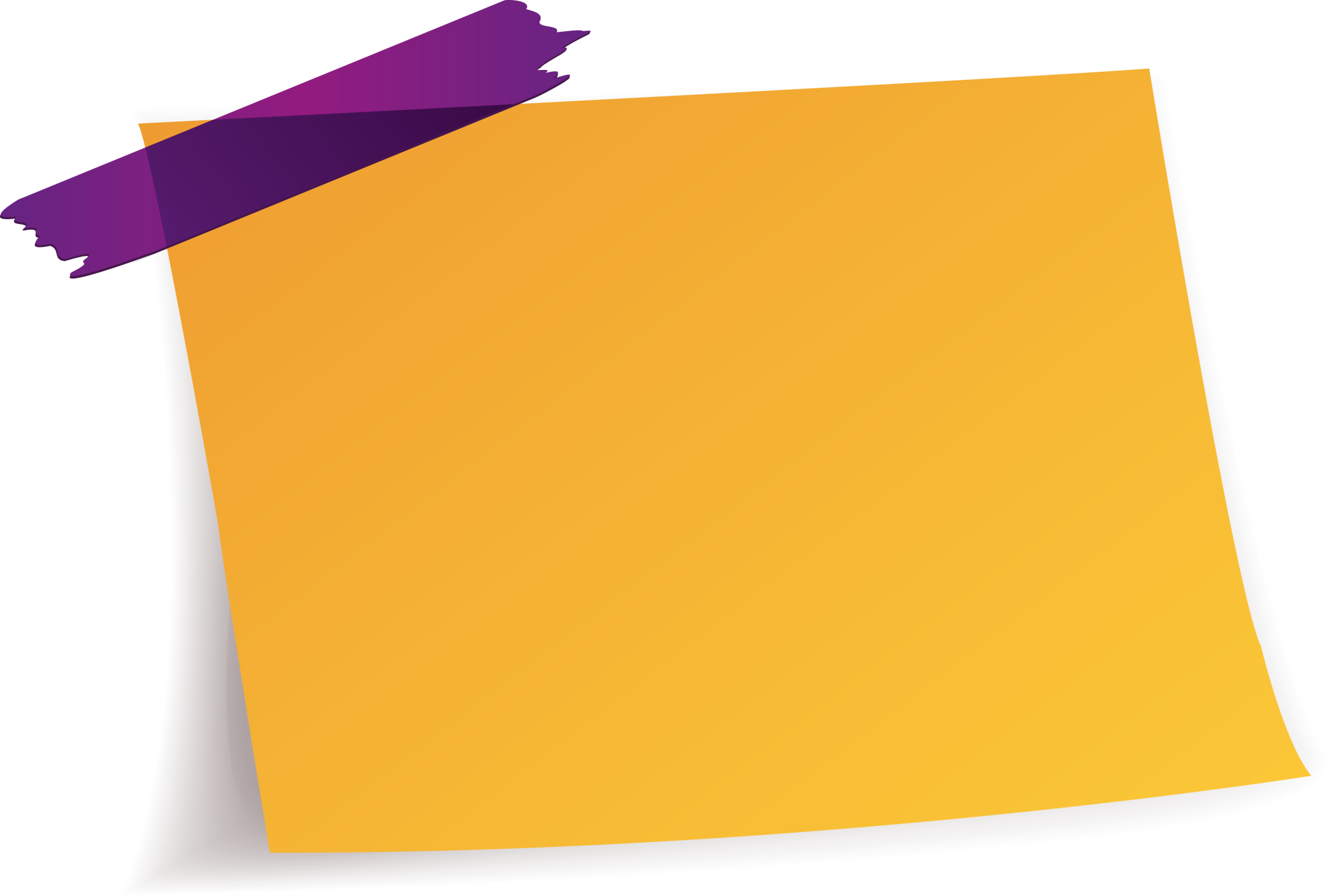 المقدمــــــــــة
لم يكن من المتوقع أن تعرف الجزائر خلال مرحلة ما قبل تسعينات القـــرن الماضي ظهور قانون المنافسة، لكون هذه المرحلة تميزت بسيادة المذهب الاشتراكي القائمة مقوماتـه على النظـــام الاحتكاري حيث تمارس من خلاله الدولة نشاط الإنتاج و التوزيع  دون مزاحمة مـن الكيانات الاقتصادية الخاصة و نظــرا للتغيرات الجذرية التي عرفتها البلاد و الانفتاح على العــالم أصبح من الضروري على الجزائر  مواكبة التطـور الاقتصـــادي الـــــذي توصلت إليه الدول المتطورة من خلال اعتمادها على نظام اقتصاد الســوق القائم أساسا على حرية الأسعار و المنافسة.
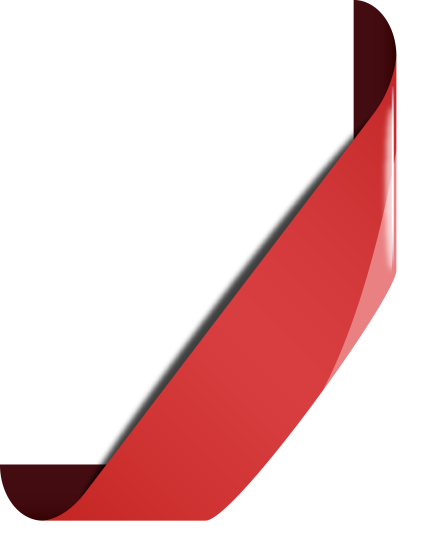 يوم تحسيسي و إعلامي حول  المنافسة
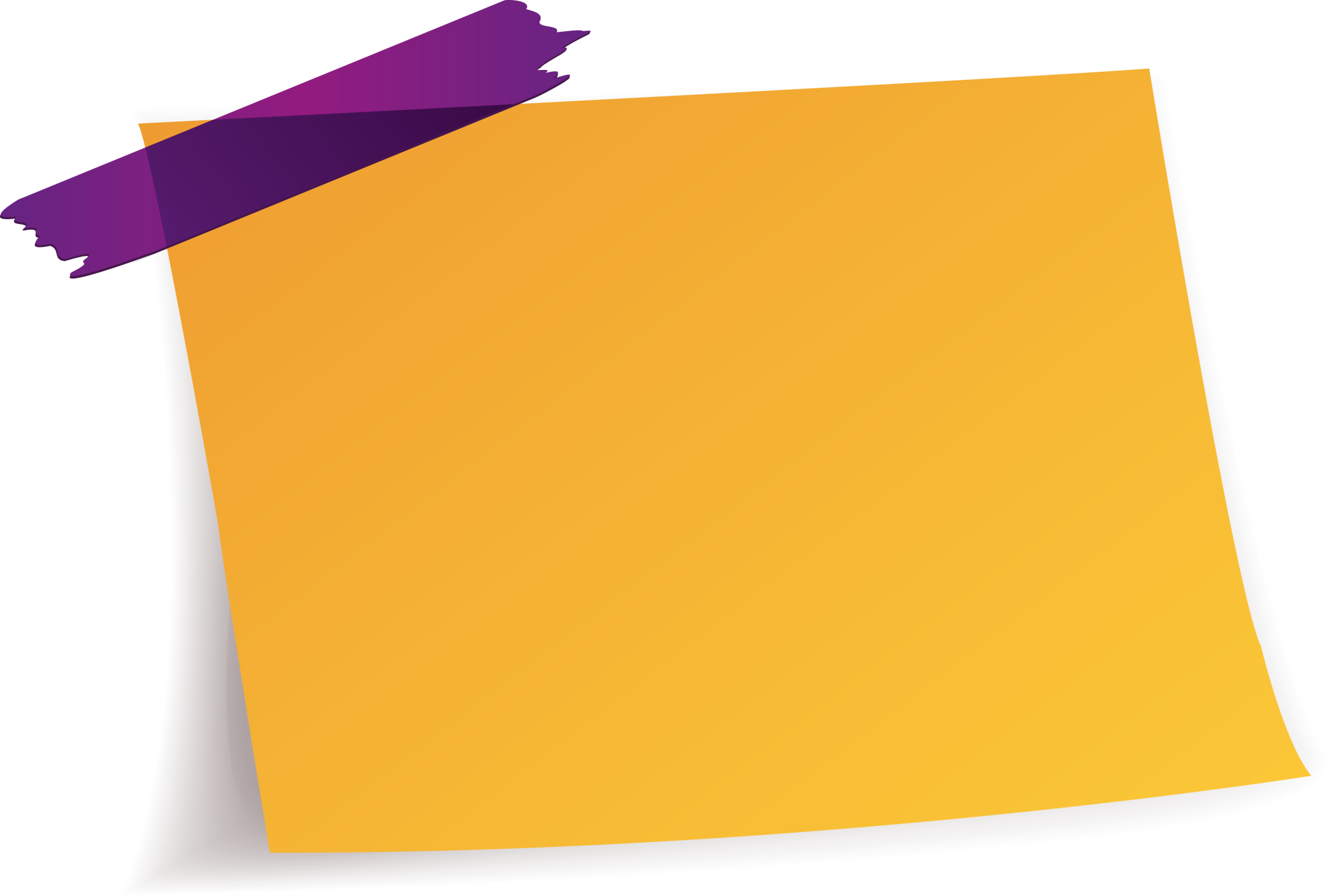 المقدمــــــــــة
لم يظهر أول قانون للمنافسة في الجزائر إلا سنة 1995 من خـلال القانون رقم  95-06 المؤرخ في 25 جانفي 1995 ، إلا أنـــــه ألغي و عوض بالأمــر رقم 03-03 المؤرخ في 19 جويلية 2003، حيث تم الفصل بمقتضىاه  بين الممارسات التجارية التي أعد لها المشرع  قـانونا خاصا يتمثل في القانون رقم 04-02 المعدل و المتمم بالقـانون رقم 10-06  المـؤرخ في 15 أوت 2010 و المتعلق بالقــــواعد المطبقــة على الممـارسات التجاريـــة، و خصص قانـون المنافسة للأحكـام المتعلقة بمبـادئ المنافسـة و مجلس المنافسة.
                    و لقد عدل و تمم الأمــر رقم 03- 03 المذكور أعلاه بالقانون رقم 08-12 المؤرخ في 25 جـوان 2008  و القانون رقم 10-05 المــؤرخ في15  أوت 2010 .
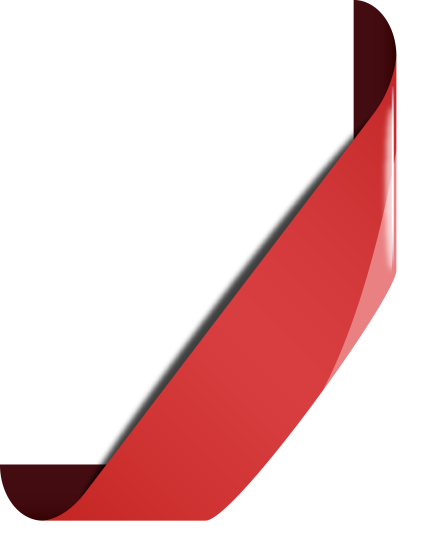 يوم تحسيسي و إعلامي حول  المنافسة
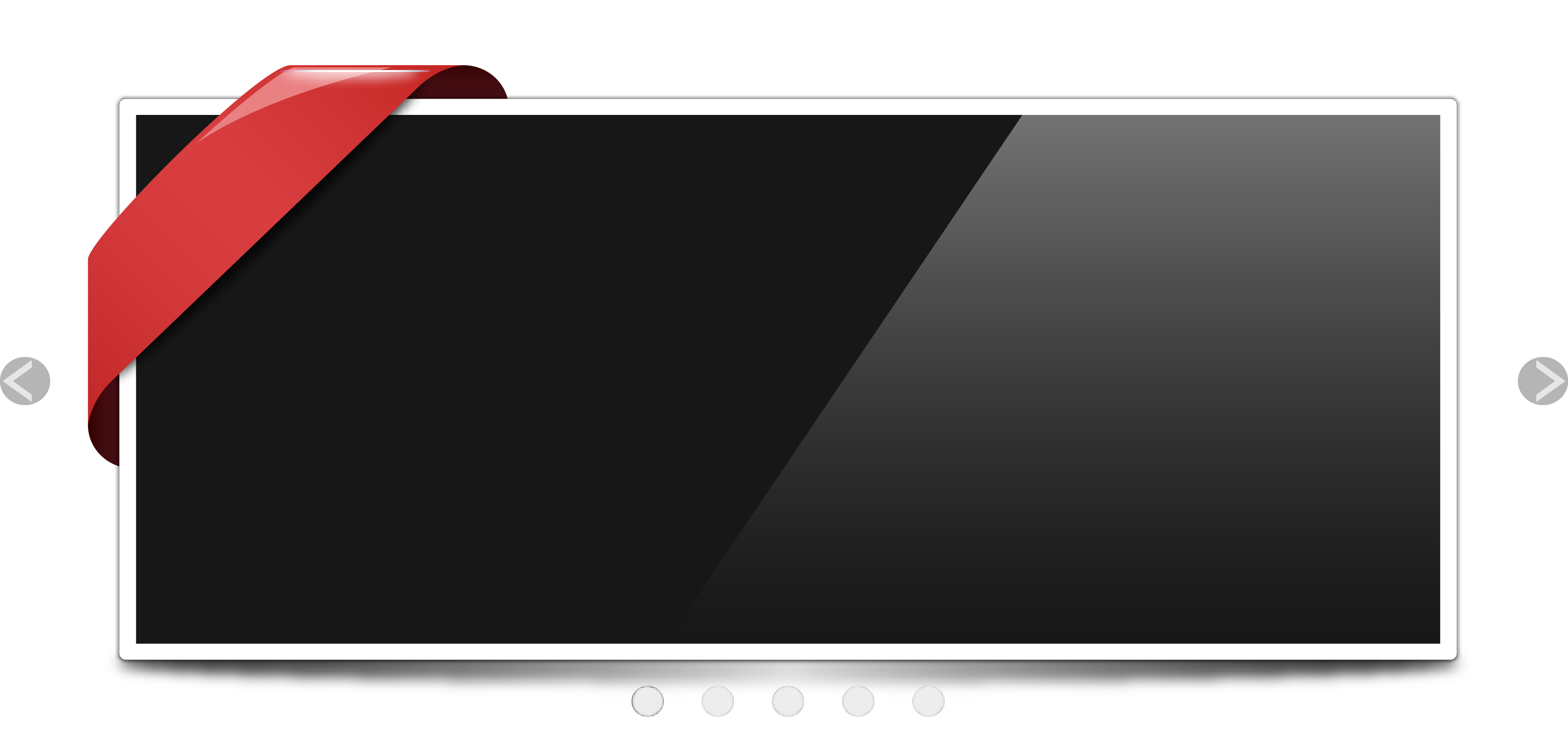 مفهوم المنافسة
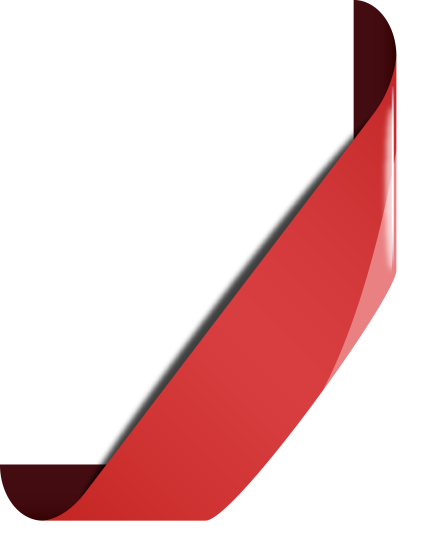 يوم تحسيسي و إعلامي حول  المنافسة
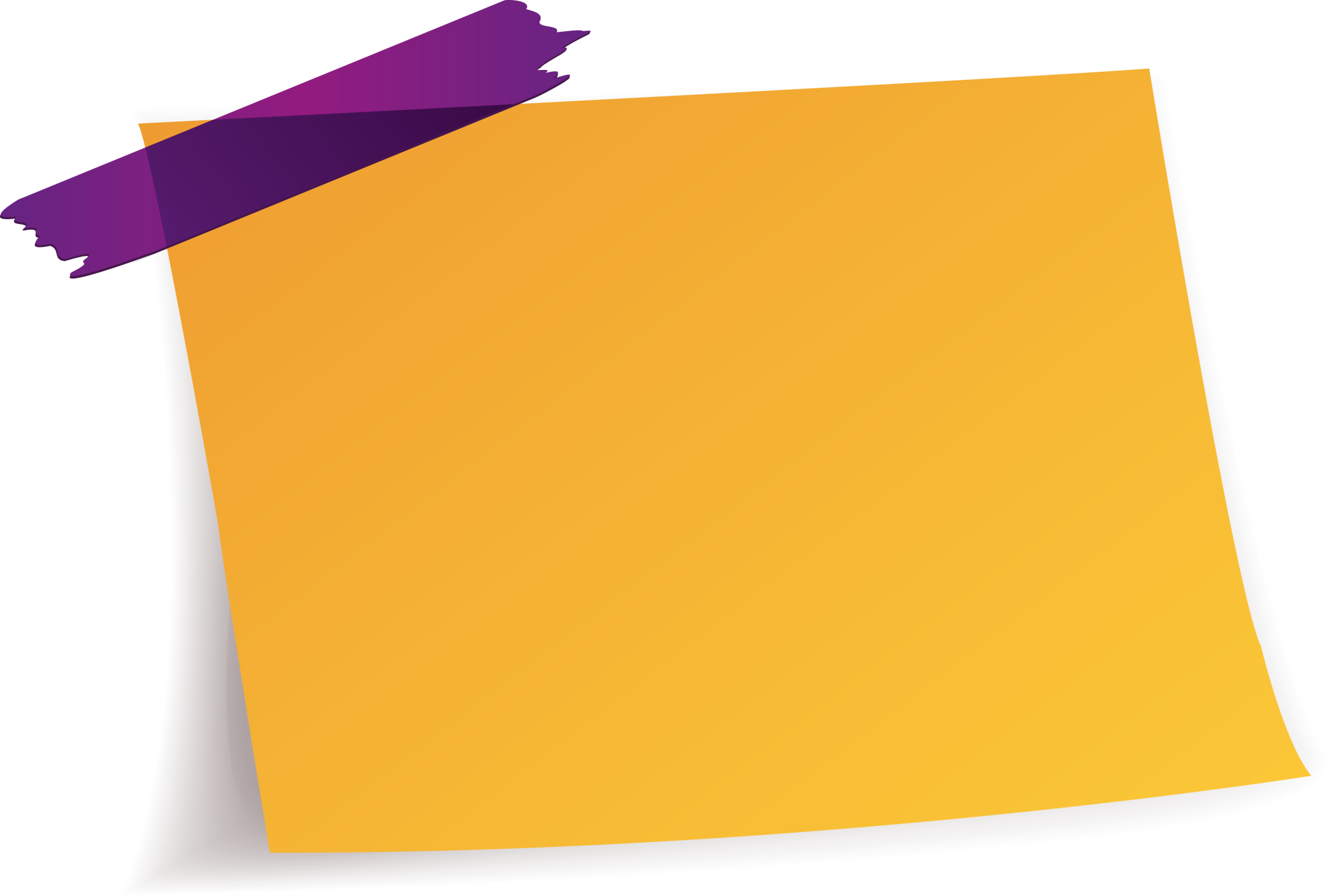 مفهوم المنافسة
هـــي وضعيـة المزاحمة التي يفتعلها المنتجون للسلع و الخدمـات المتشابهة قصد بيعها  أو تأديتها لتحقيق أكبر ربح ممكن و كسب أكبر حصة في السوق.
في وضعية المنافسة يعرض  المتعاملون  الإقتصاديون  السلـع و الخدمات لزبائنهم بأسعار و نوعية تنافسية، هذا ما  يحتم على البعض منهم  إلى تخفيــض أسعــار السلع إلــــى أدنى المستويات و البعض الآخر عندما يلقى إقبال كبير  على السلع يقوم برفع الأسعــار بدون أي سبب، لا لارتفاع التكلفـــة و لا للنوعية  و في هــذه الحالة المستهلك يتجه إلى ممون أو بائع  آخر أو إلى إقتناء سلعة أخرى بديلة.
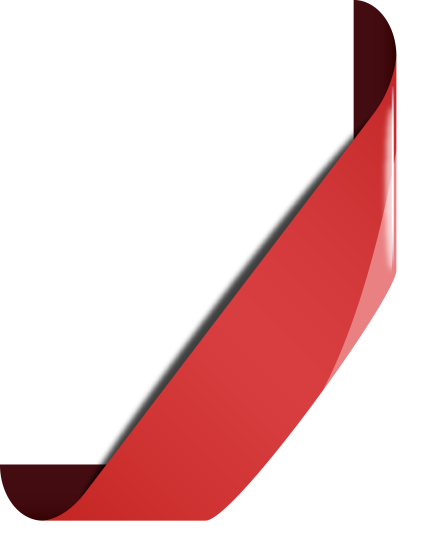 يوم تحسيسي و إعلامي حول  المنافسة
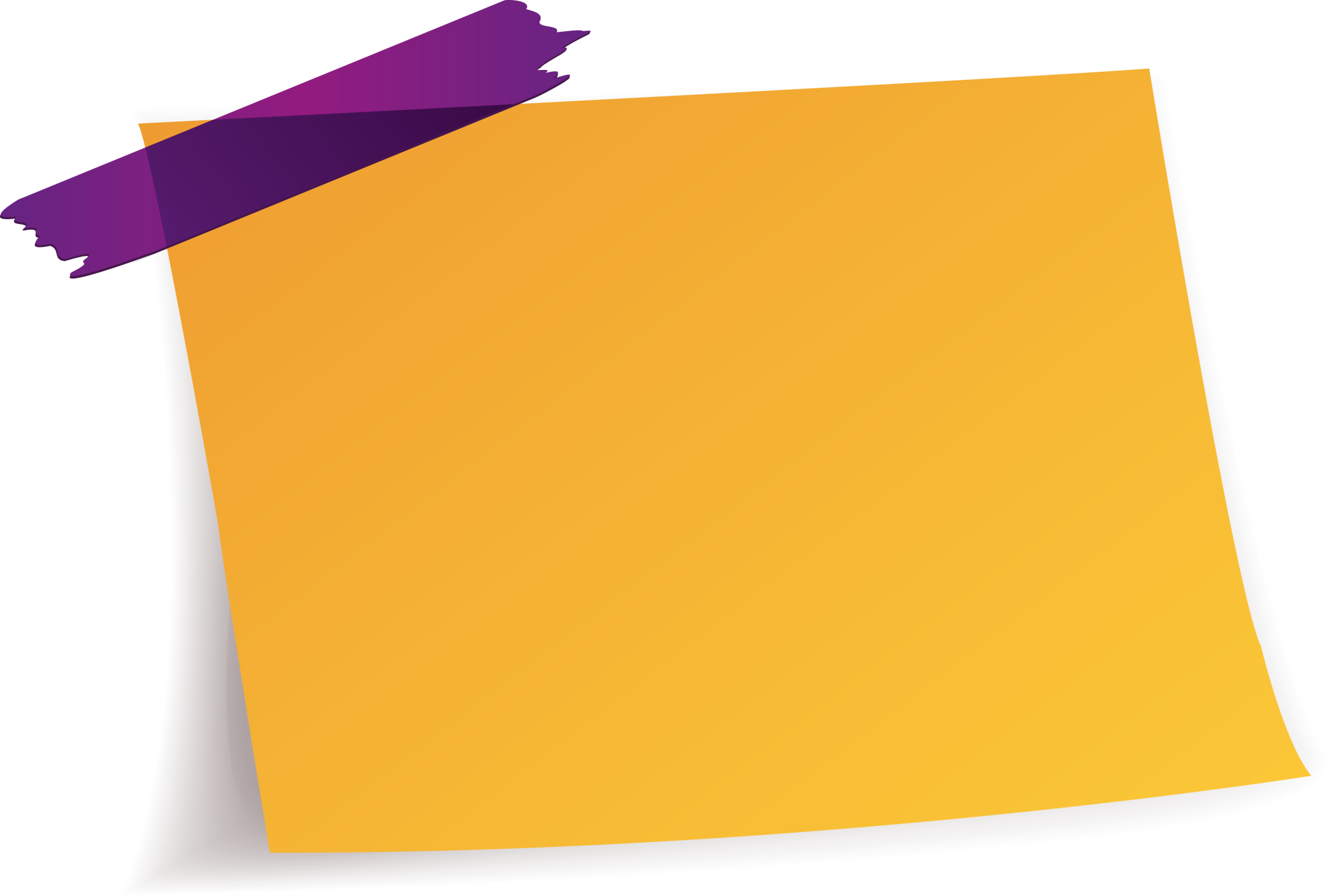 مفهوم المنافسة
إذا المنافسة بين الممونين أو العارضين للسلع والخدمات،  تـــــؤدي إلــى تخفيض الأسعــــــار، تحسين النوعية وتنوع المنتجات والخدمات المعروضة في السوق، وحفـــــاظا على مبـــــــــدأ تكافؤ الفرص بين المتعاملين الاقتصاديين وجب حظر الممارسات المنافية للمنافسة والتي تعد من مهام مصالح مديرية التجارة التي تقوم بإجراء التحقيقات و رفع المؤشرات  ويقوم  مجلس المنافسة بالتدقيق  و الحكم فيها.
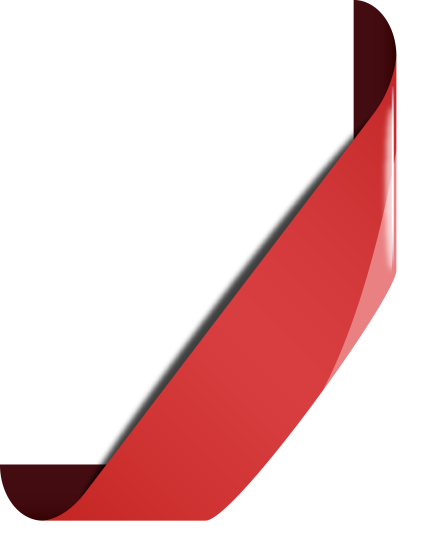 يوم تحسيسي و إعلامي حول  المنافسة
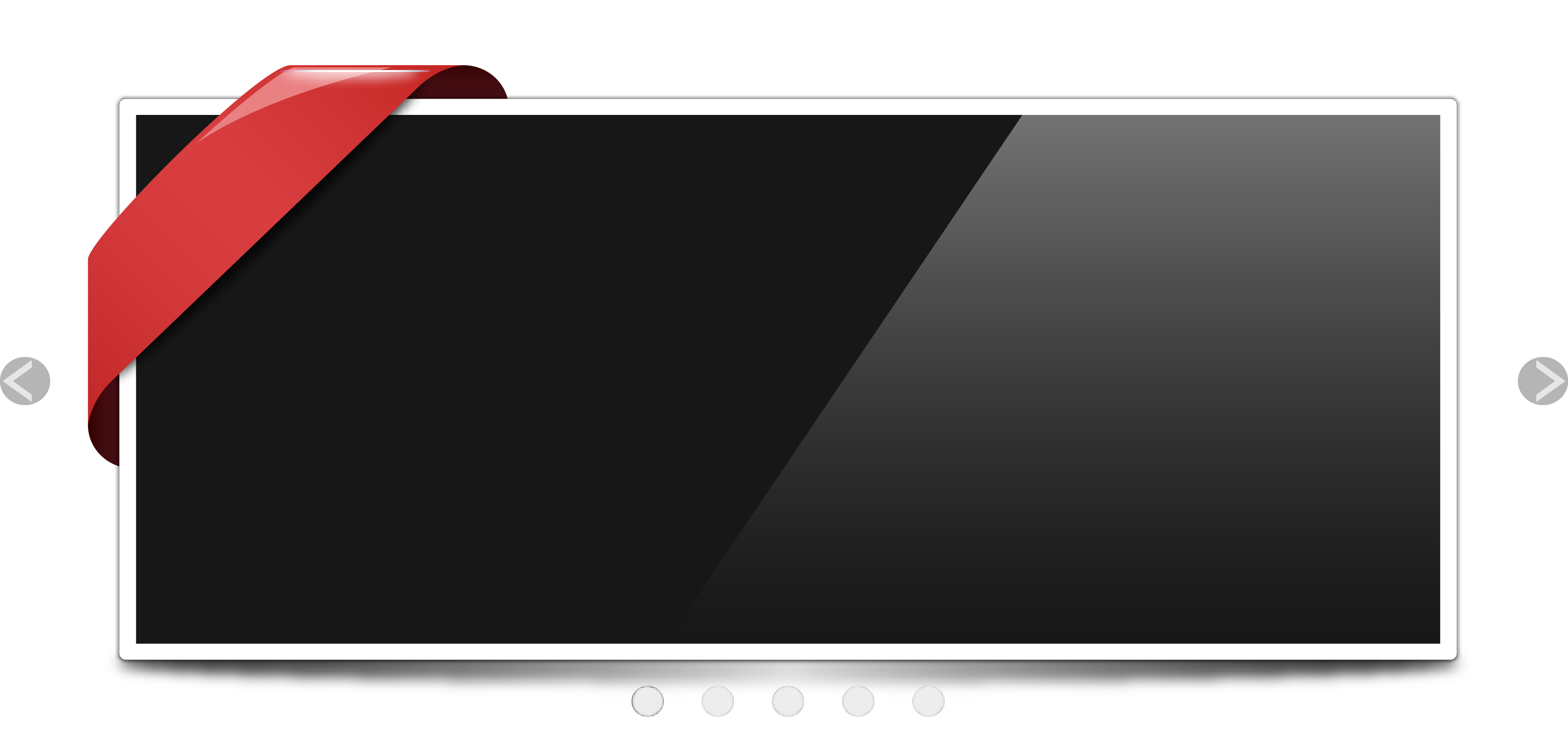 مجال تطبيق أحكام قانون المنافسة
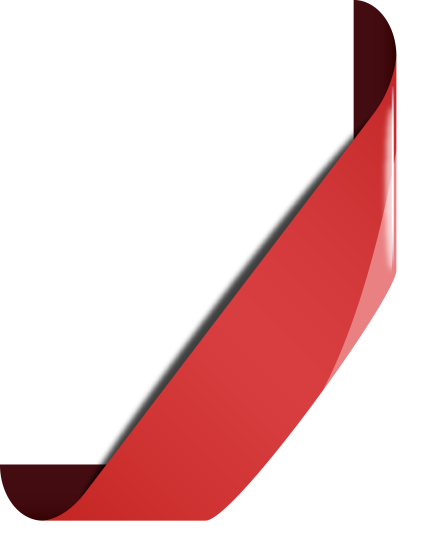 يوم تحسيسي و إعلامي حول  المنافسة
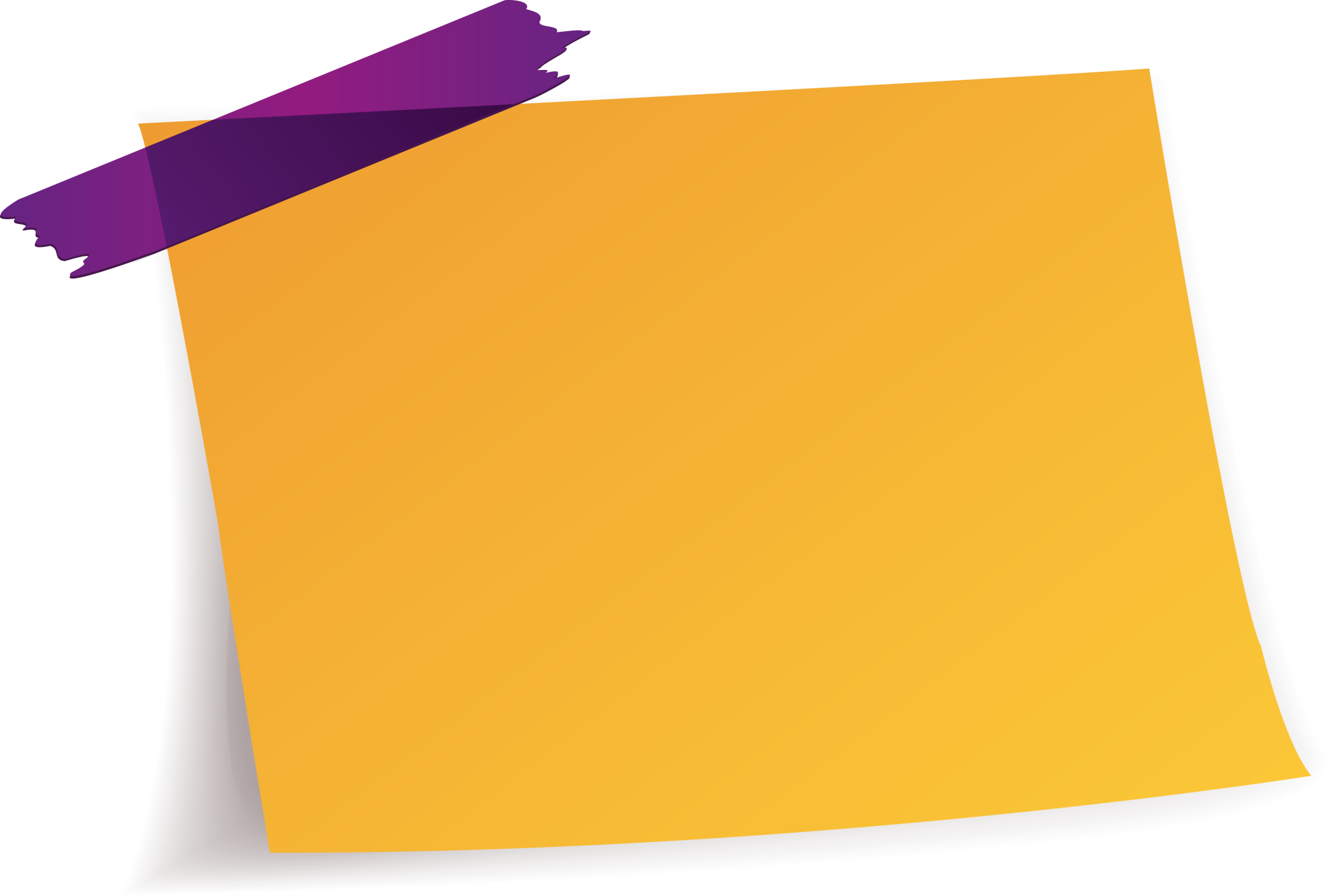 مجال تطبيق أحكام قانون المنافسة
قصـــد زيادة الفعالية الاقتصادية و تحسين ظروف معيشة المستهلكين، لم يستثن تطبيق أحكام هذا القانون أي قطاع أو نشاط ، بل خص كل الأنشطة :
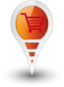 الإنتاج بما فيها النشاطات الفلاحية
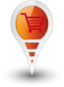 التوزيع بما فيها تلك المتعلقة باستيراد المواد لإعادة بيعها على حالتها ، والوكــــلاء و وسطاء بيع المواشي
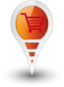 الخدمات و الصناعة التقليدية و الصيد البحري
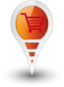 النشاطات التي يقوم بها الأشخاص العمومية المعنوية و الجمعيات والمنظمات المهنية مهما كان وضعها القانوني أو شكلها و هدفها
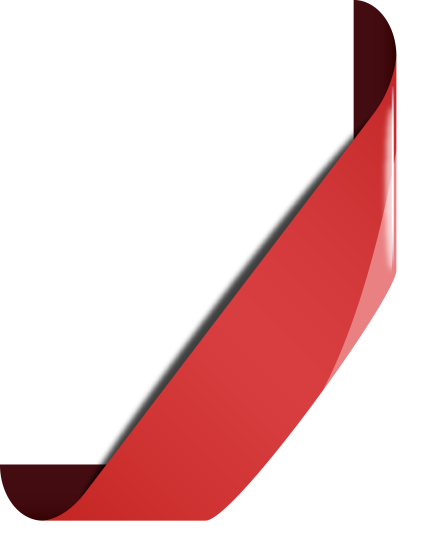 و فضلا عن ذلك امتد إلى غاية الصفقات العمومية، غير أن تطبيقه يجب أن لا يعيق أداء المرفق العام (SERVICE PUBLIC) أو صلاحية السلطة العمومية.
يوم تحسيسي و إعلامي حول  المنافسة
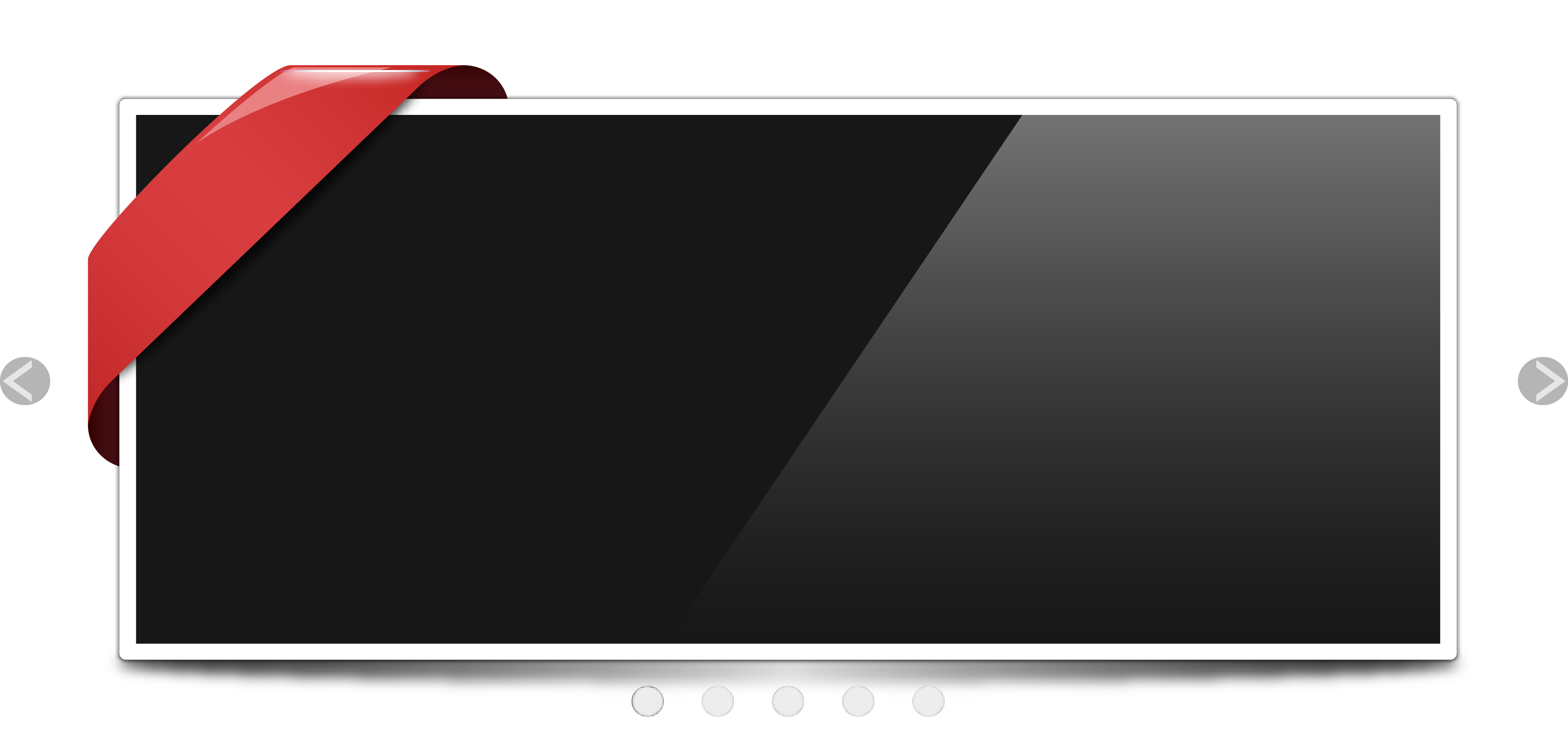 مبدأ حرية الأســــــعار
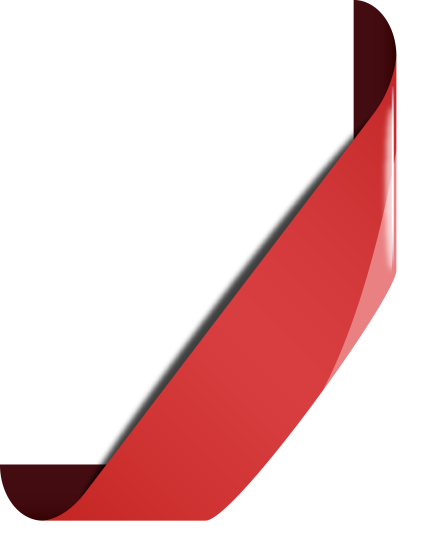 يوم تحسيسي و إعلامي حول  المنافسة
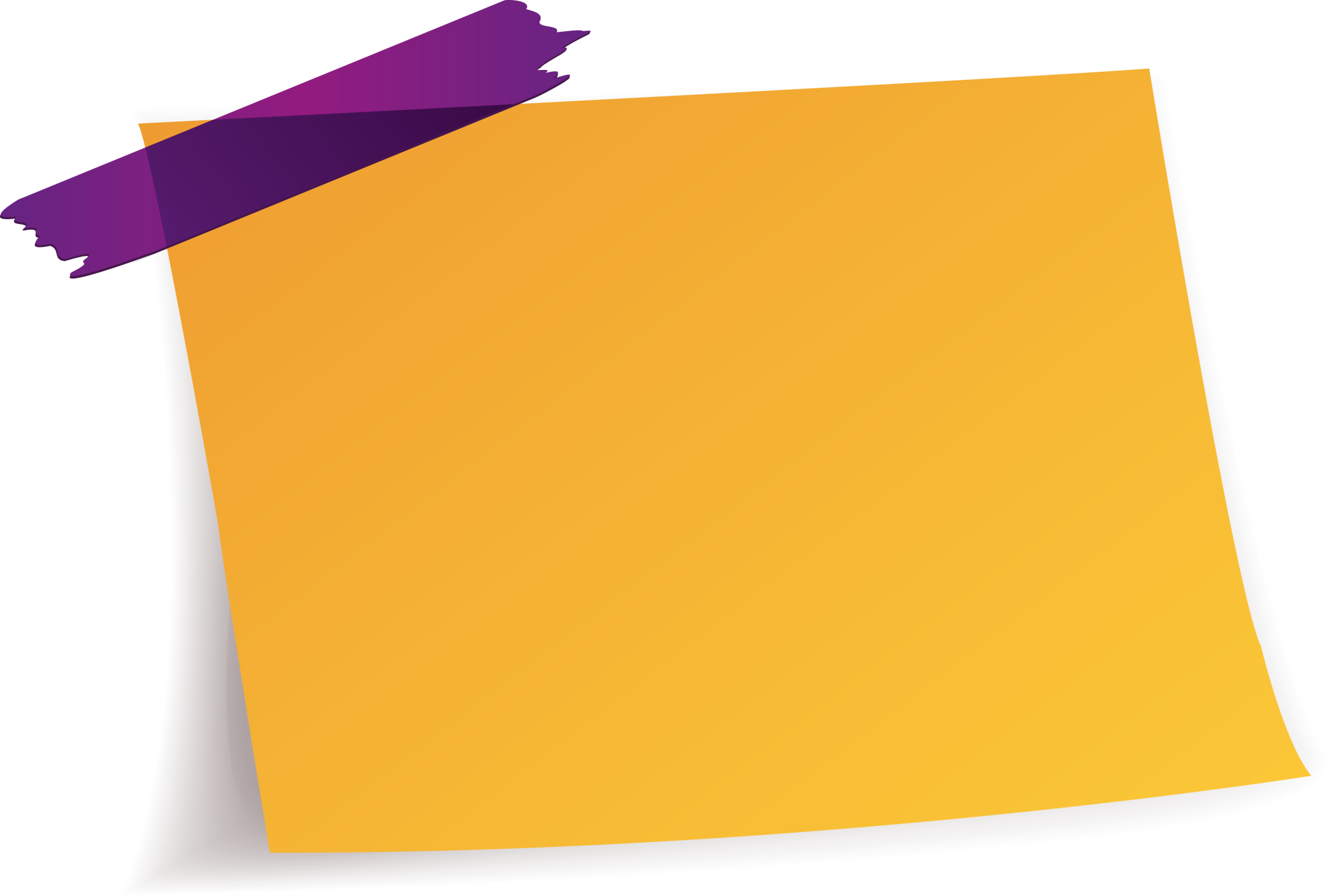 مبدأ حرية الأســــــعار
يعتبر هذا المبدأ من أهم مبادئ المنافسة بموجب الأمر رقم 03-03 المؤرخ في 19 جويلية 2003 و نشير هنا إلى أنه كان بنفس الأهمية في ظل القــــــانون رقم 95-06 المـــؤرخ في 25 جـــــانفي 1995  الملغى ، ولقد نصت المادة 03 من القانون رقم 10-05 الفقرة  الأولــى على أن أسعــــار السلع و الخدمات تحدد  بصفة حرة وفقا لقواعـــد المنافسة الحــــــرة النزيهة، إلا أن هـذه الحرية مشترطة بالإمتثال إلى أسس قواعد الإنصاف و الشفافية ، و التي تطـــرق إليها المشرع على سبيل المثال والمتعلقة بما هو آت:
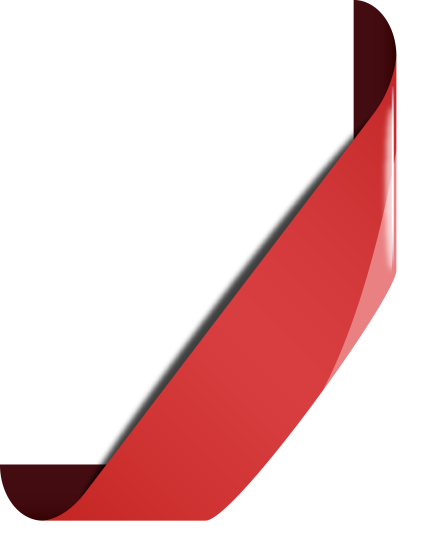 يوم تحسيسي و إعلامي حول  المنافسة
…و التي تطـــرق إليها المشرع على سبيل المثال والمتعلقة بما هو آت :
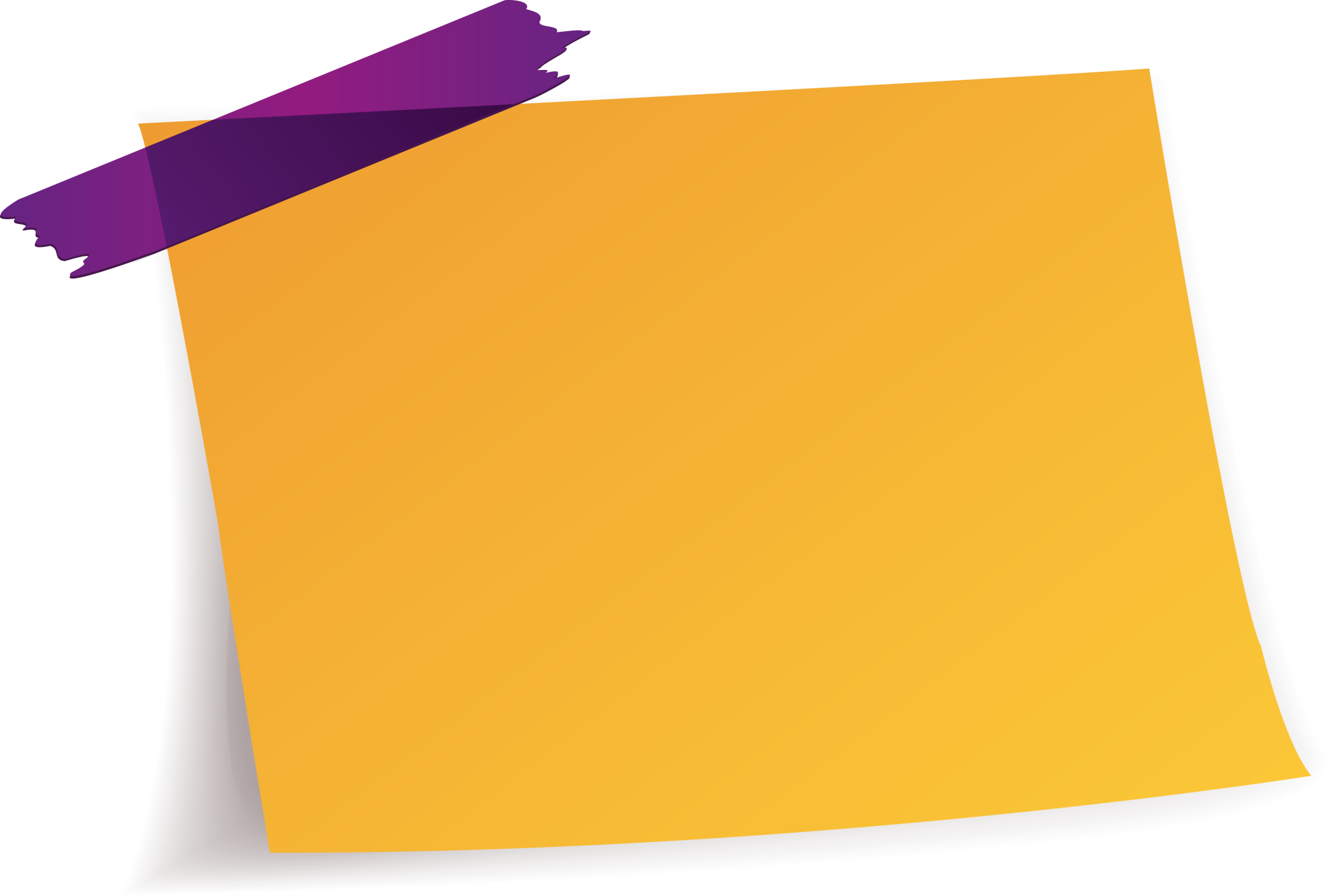 مبدأ حرية الأســــــعار
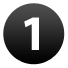 تركيبة الأسعار لنشاطات الإنتاج و التوزيع و استيراد السلع لإعادة بيعها على حالتها وتأدية الخدمات
هوامش الربح فيما يخص إنتاج السلع و توزيعها و تأدية الخدمات
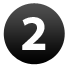 شفافية الممارسات التجارية ( والمتمثلة في الإعلام و الإشهار بالأسعـــــــار و التعريفات   و التعامال بالفاتورة ).
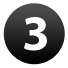 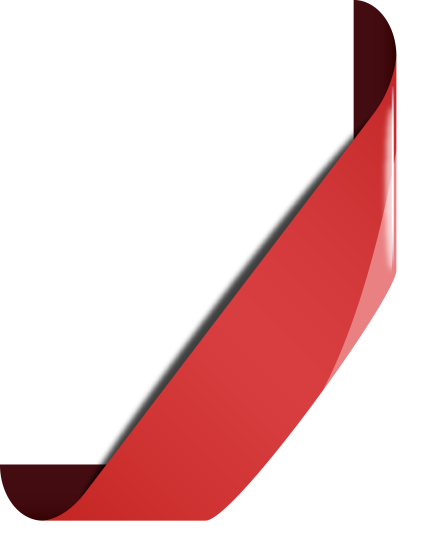 يوم تحسيسي و إعلامي حول  المنافسة
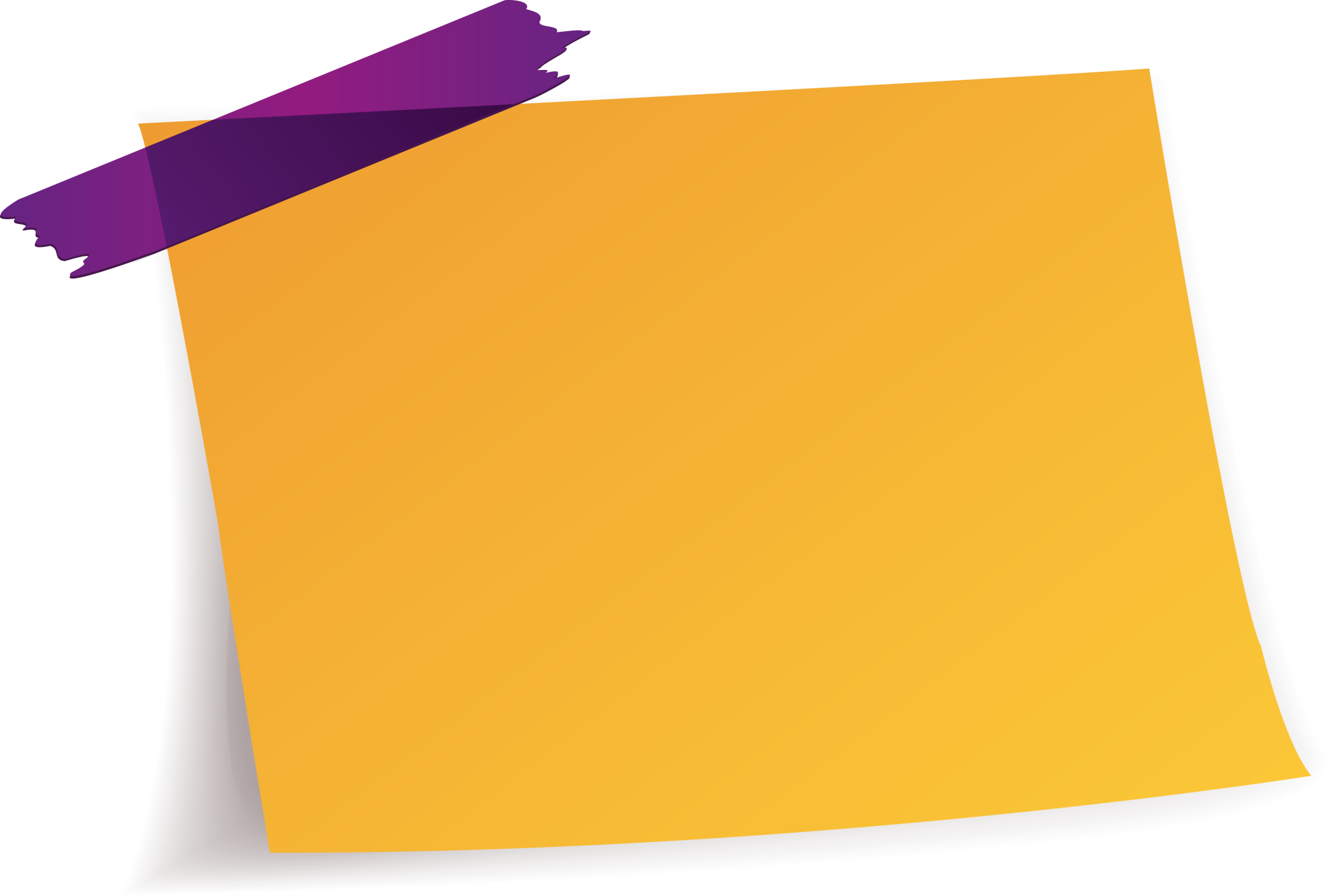 مبدأ حرية الأســــــعار
و طبقا لنص المادة 4  يمكن  تحديد هوامش و أسعار السلع و الخدمات  ذات الأصناف المتجانسة أو تسقيفها أي تقنينـــها ( أسعار مقننة ) بناءا على  إقتراحات القطاعات المعنية ، وفي الحالات التالية:
اضطراب محسوس في السوق  الناتج عن عدم استقرار مستويات أسعار السلع و الخدمات الضرورية  أو ذات الإستهلاك الواسع
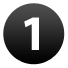 مكافحة المضاربة بجميع أشكالها و الحفاظ على القدرة الشرائية للمستهلك
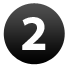 و يمكن أيضا اتخاذ نفس التدابير لفترة مؤقتة في حالة الإرتفاع المفرط و غير المبرر للأسعار، و قد يكون سببه اضطراب خطير للسوق أو كارثة طبيعة أو خلل في التموين في قطاع أو منطقة جغرافية أو في حالة الإحتكار الطبيعي (الإحتكار الطبيعي هي الوضعية التي لا يمكن التنافس فيها، ويرجع ذلك لحجم و أهمية النشاط ، بحيث لا يمكن للدولة التخلي عنه كالغـــاز و الكهرباء ، سكك الحديد...).
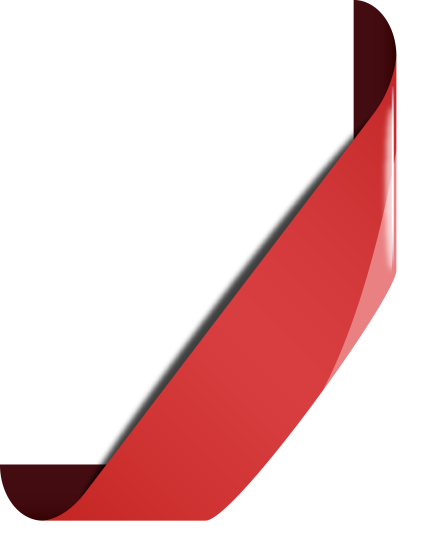 يوم تحسيسي و إعلامي حول  المنافسة
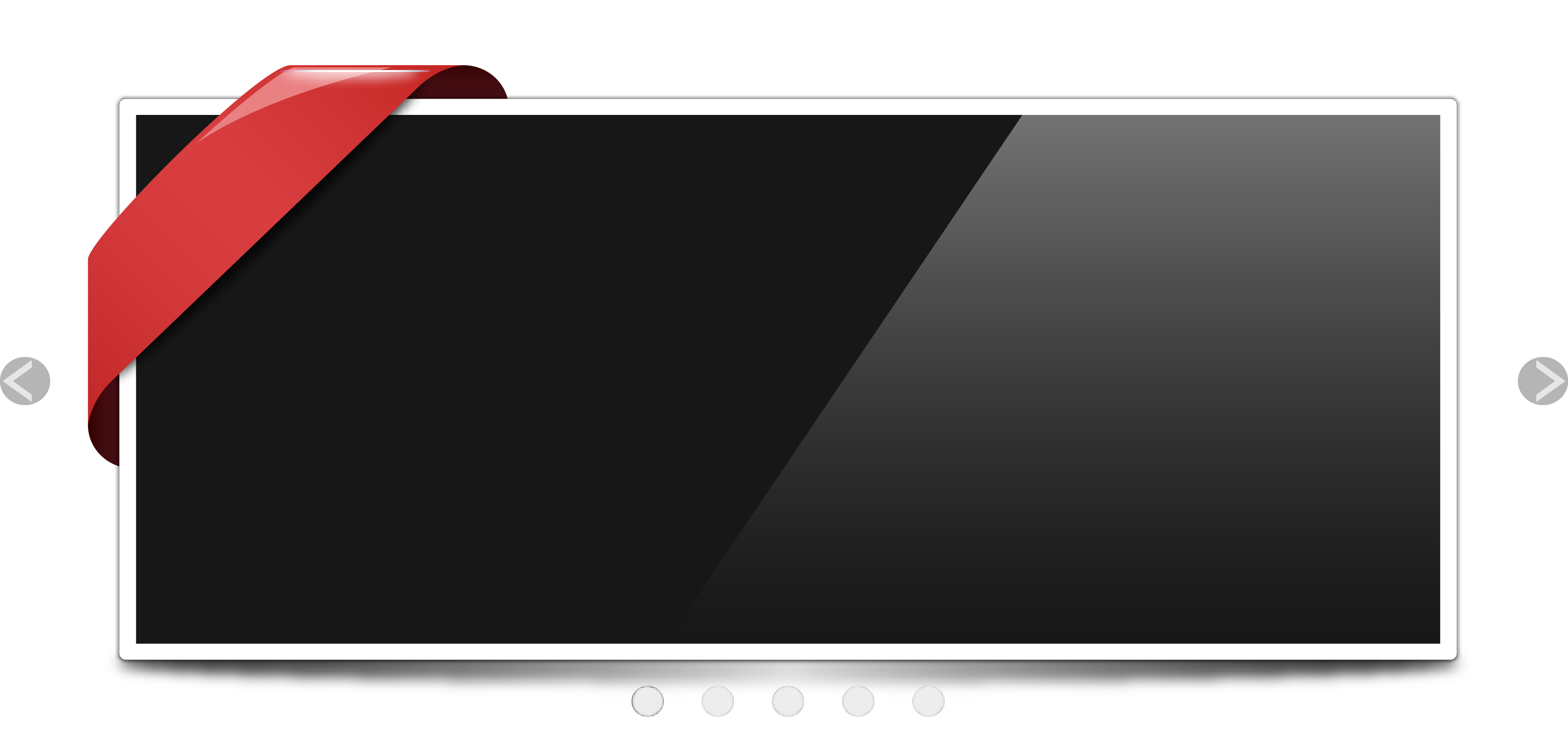 الممارسات المقيدة للمنافسة
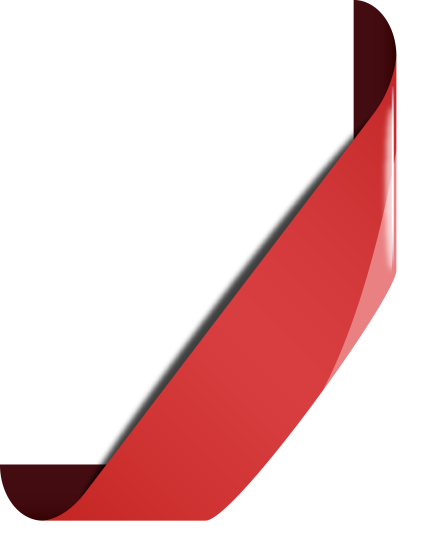 يوم تحسيسي و إعلامي حول  المنافسة
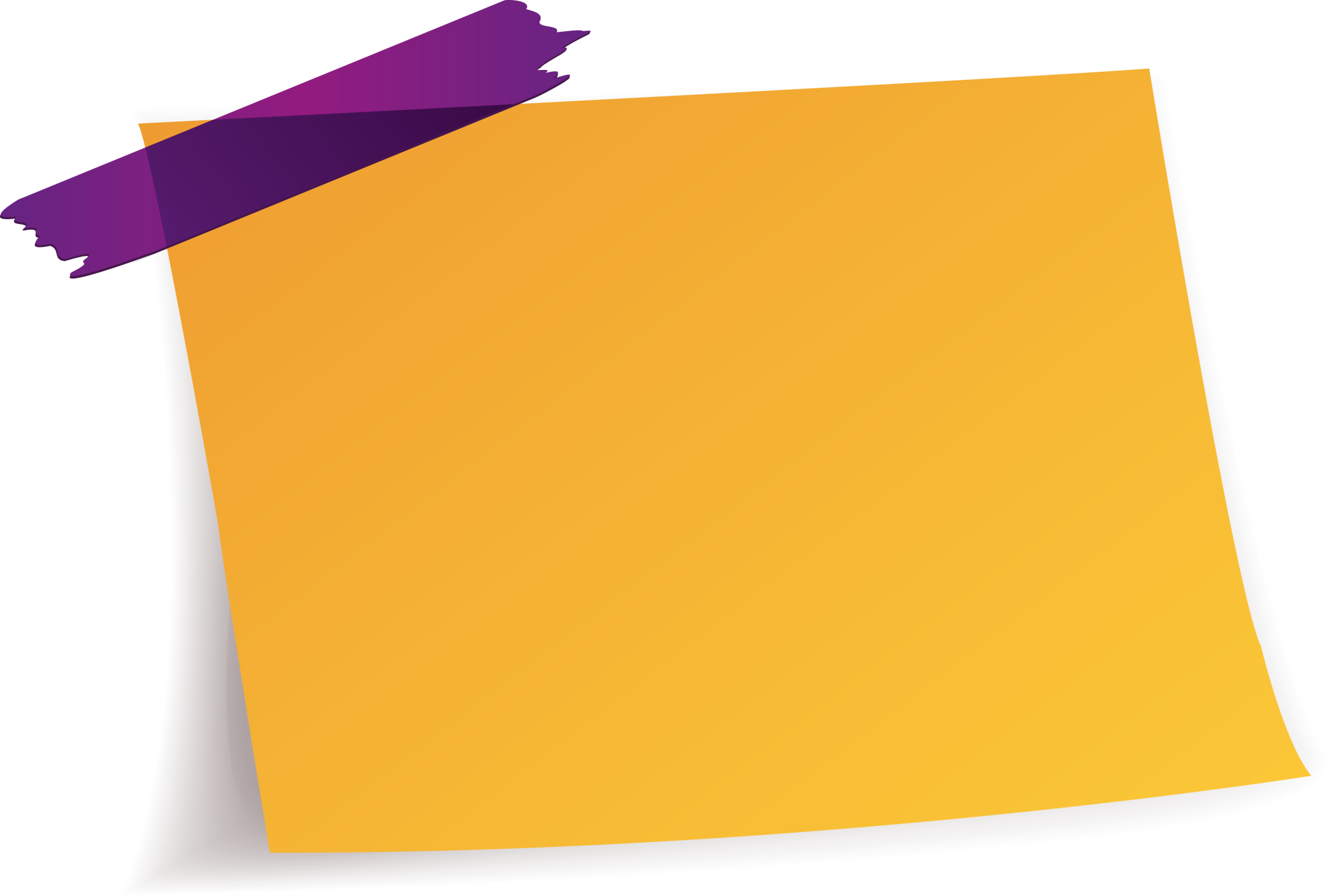 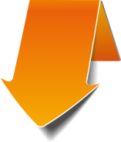 الممارسات المقيدة للمنافسة
الاتفاقيـــــــات
الإتفاقيات المقيــــدة للمنافسة هـــي الممارسات و الأعمال المدبـــرة  عندما تهدف إلى عرقلة  حرية المنافسة  في نفس السوق أو الحد منها  وقد تتخذ عدة أشكـــال ، مكتوبـــــــــة         أو شفوية  و  ضمنية أو صريحة  وكما يمكن أن تكون عمودية كالتي تكـــون بين المنتـــــج            و الموزع.
كما يتستدعي الإتفاق تواجد عنصر الحرية في التصرف ، أي التمتع بإستقلالية القرار   و هذا ما لا ينطبق على شركة الأم وفروعها،  وبنص المادة 6 من الأمر رقم 03-03 المعدل و المتمم المتعلق بالمنافسة تحظر كل الممارسات عندما ترمي إلى :
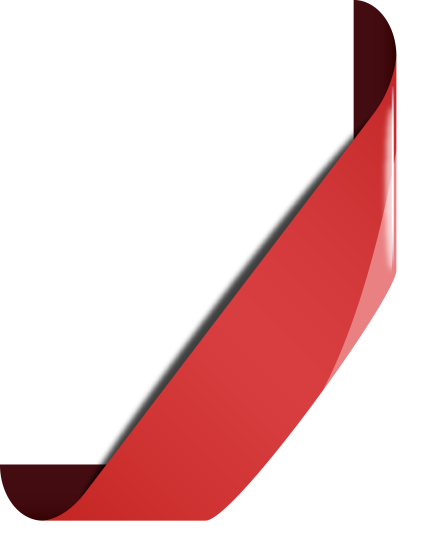 يوم تحسيسي و إعلامي حول  المنافسة
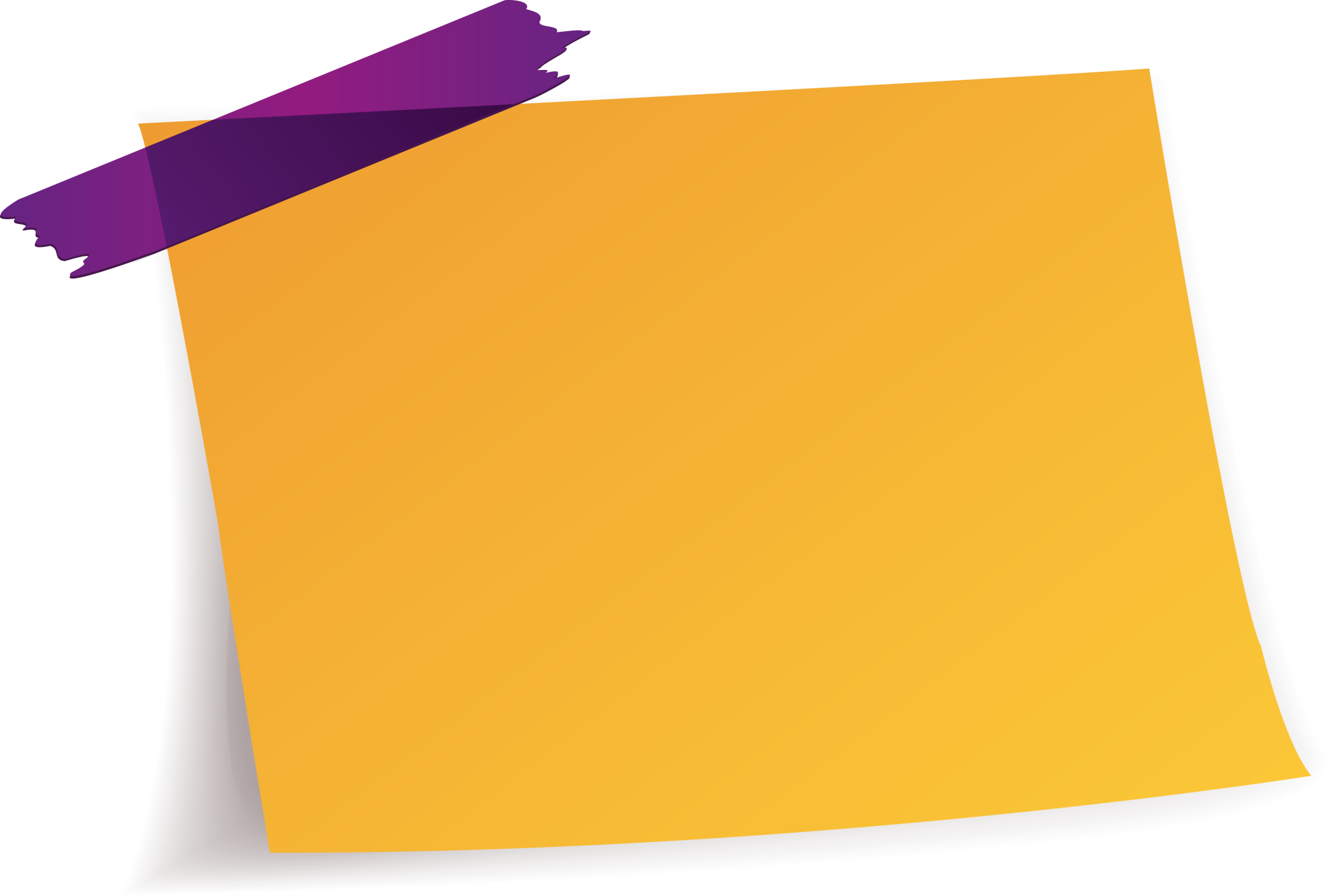 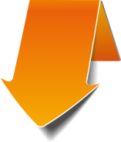 الممارسات المقيدة للمنافسة
الاتفاقيـــــــات
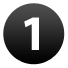 الحد من الدخول إلى السوق أو ممارسة النشاط التجاري
عرقلة تحديد الأسعار حسب قواعد السوق بالتشجيع المصطنع لارتفاعها أو تخفيضها
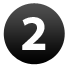 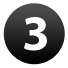 تقليص أو مراقبة الإنتاج أو منافذ التسويق أو الإستثمارات أو التطور التقني
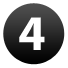 إقتسام الأسواق أو مصادر التموين
تطبيق شروط غير متكافئة لنفس الخدمات تجاه الشركاء التجاريين مما يحرمهم من منافع المنافسة
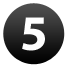 إخضاع إبرام العقود مع الشركاء لقبولهم خدمات إضافية ليس لها صـلة بموضوع هذه العقود.
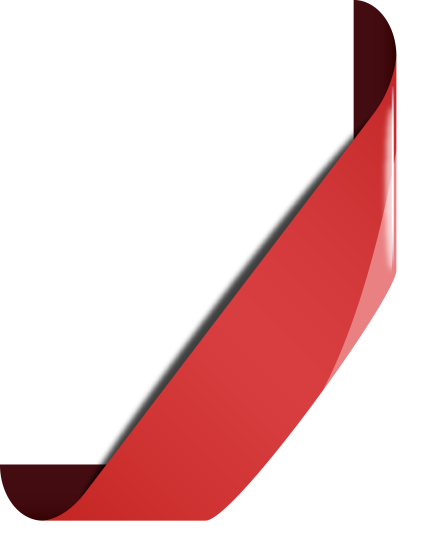 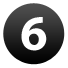 السماح بمنح صفقة عمومية لأصحاب هذه الممارسات المقيدة
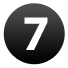 يوم تحسيسي و إعلامي حول  المنافسة
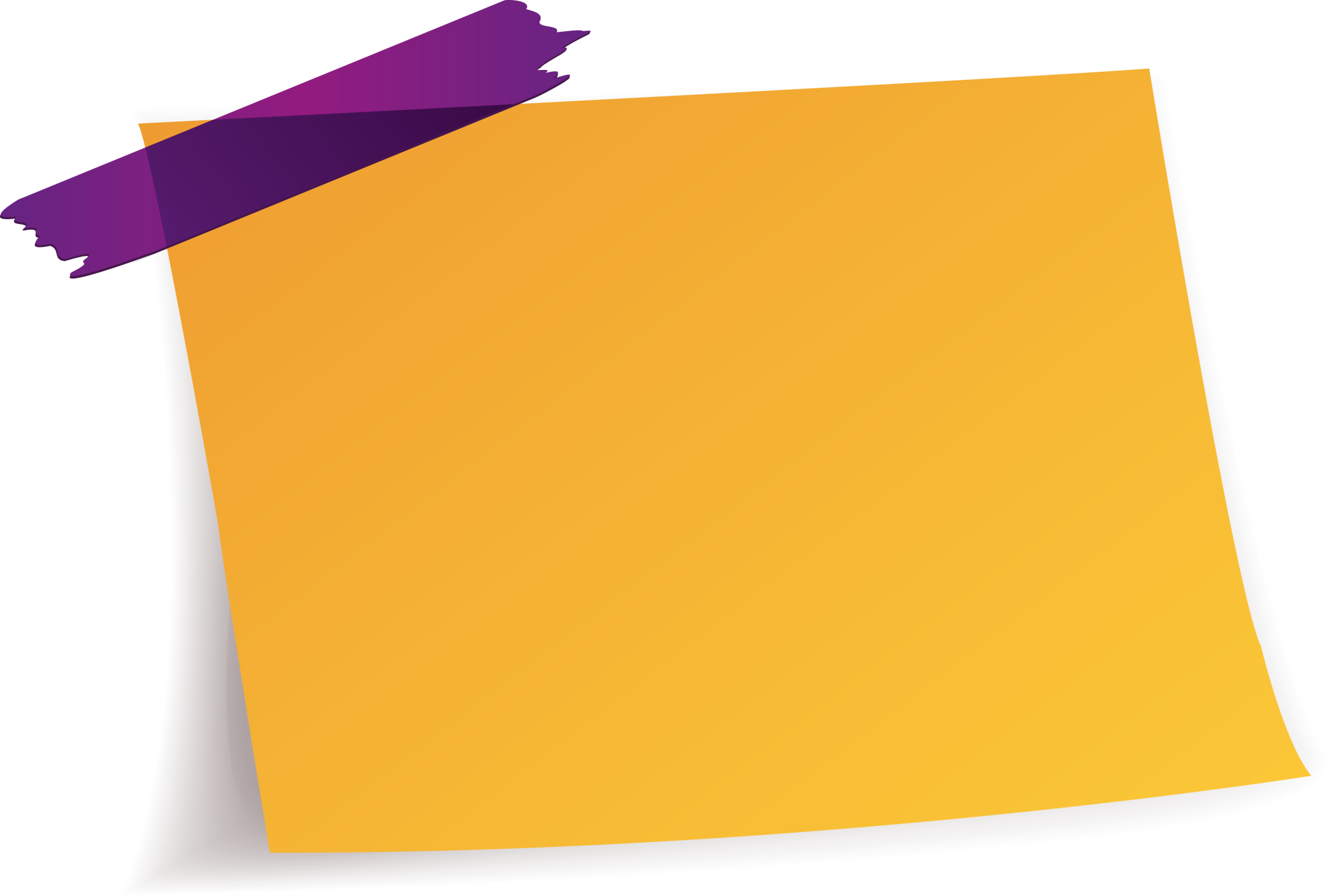 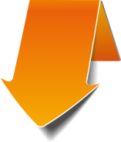 الممارسات المقيدة للمنافسة
الاتفاقيـــــــات
و طبقا لأحكام المادة 9 من الأمر رقم 03-03 لا تخضع لأحكام المادة 6  الإتفاقيـــات والممارسات الناتجة عن تطبيق نص تشريعي              أو تنظيمي،كما لا تخضع تلك التي كانت محل ترخيص من طرف مجلس المنافسة و التي أتبث أصحابها بأنها تـؤدي إلى تطور إقتصادي أو تقني ،        أو تساهم في تحسين التشغيل ، أو السماح للمؤسسات الصغيرة والمتوسطة بتعزيز وضعيتها التنافسية.
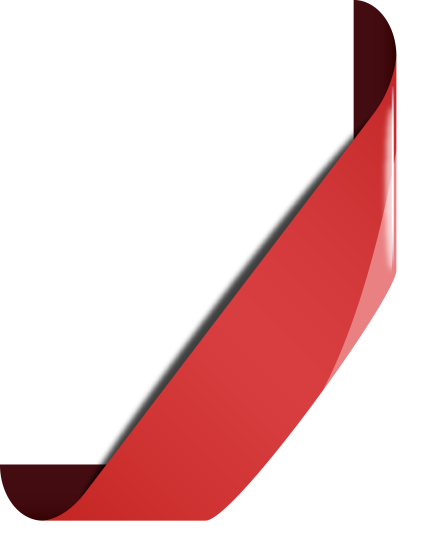 يوم تحسيسي و إعلامي حول  المنافسة
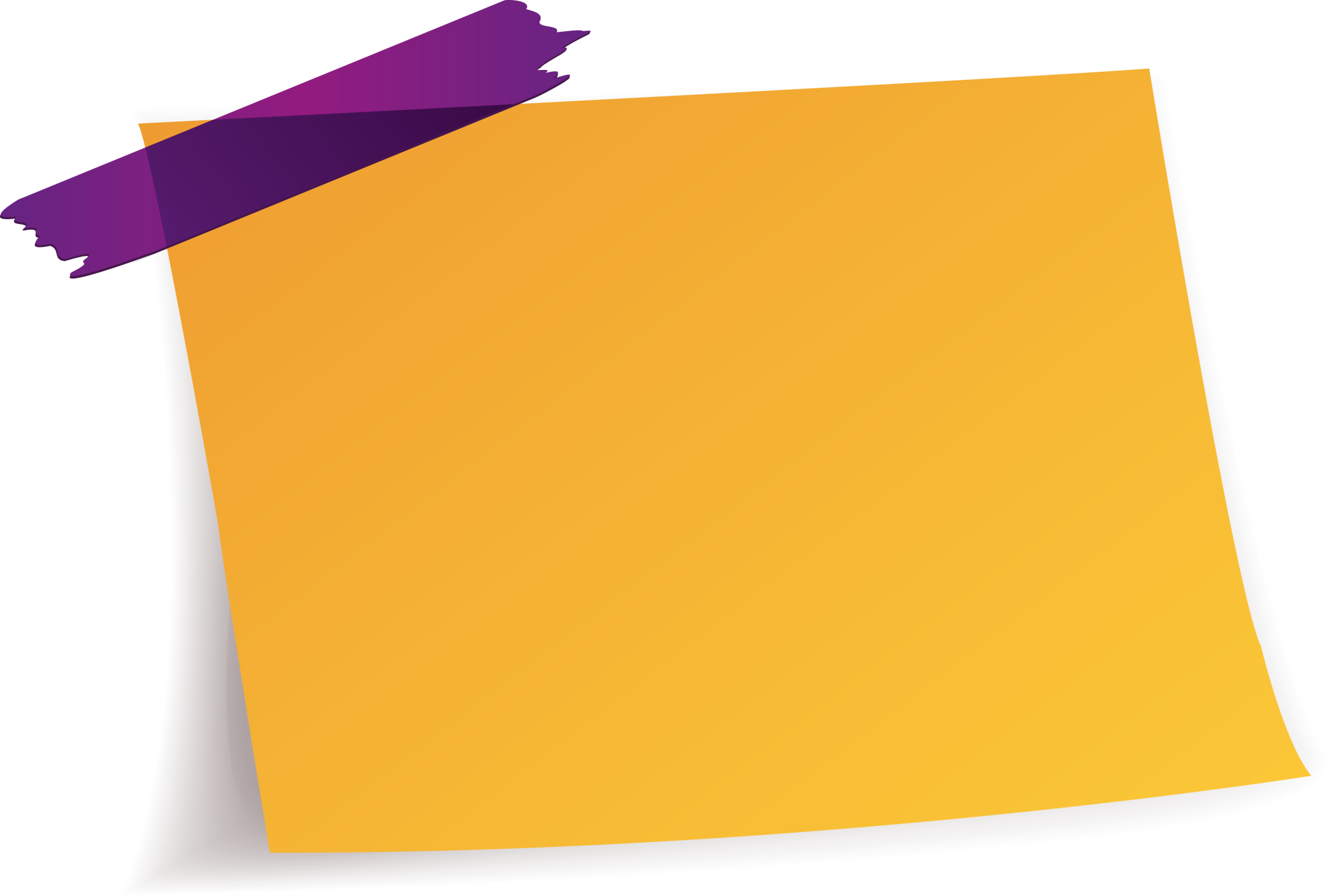 الممارسات المقيدة للمنافسة
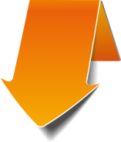 التعسف الناتج عن وضعية الهيمنة
التعسف الناتج عن وضعية الهيمنة على السوق أو احتكار لها وهي من الممارسات المحظورة بنص المادة 7 شأنها شأن الاتفاقيات  و تخضع لنفس الشروط ،وبالتالي فهي تحظر عندما تهدف إلى عرقلة  حرية المنافسة  في نفس السوق أو الحد منها.
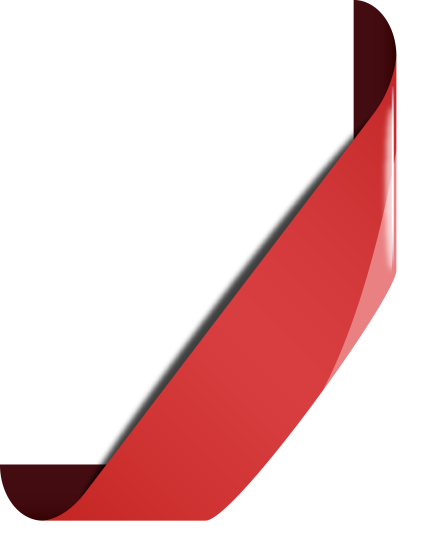 يوم تحسيسي و إعلامي حول  المنافسة
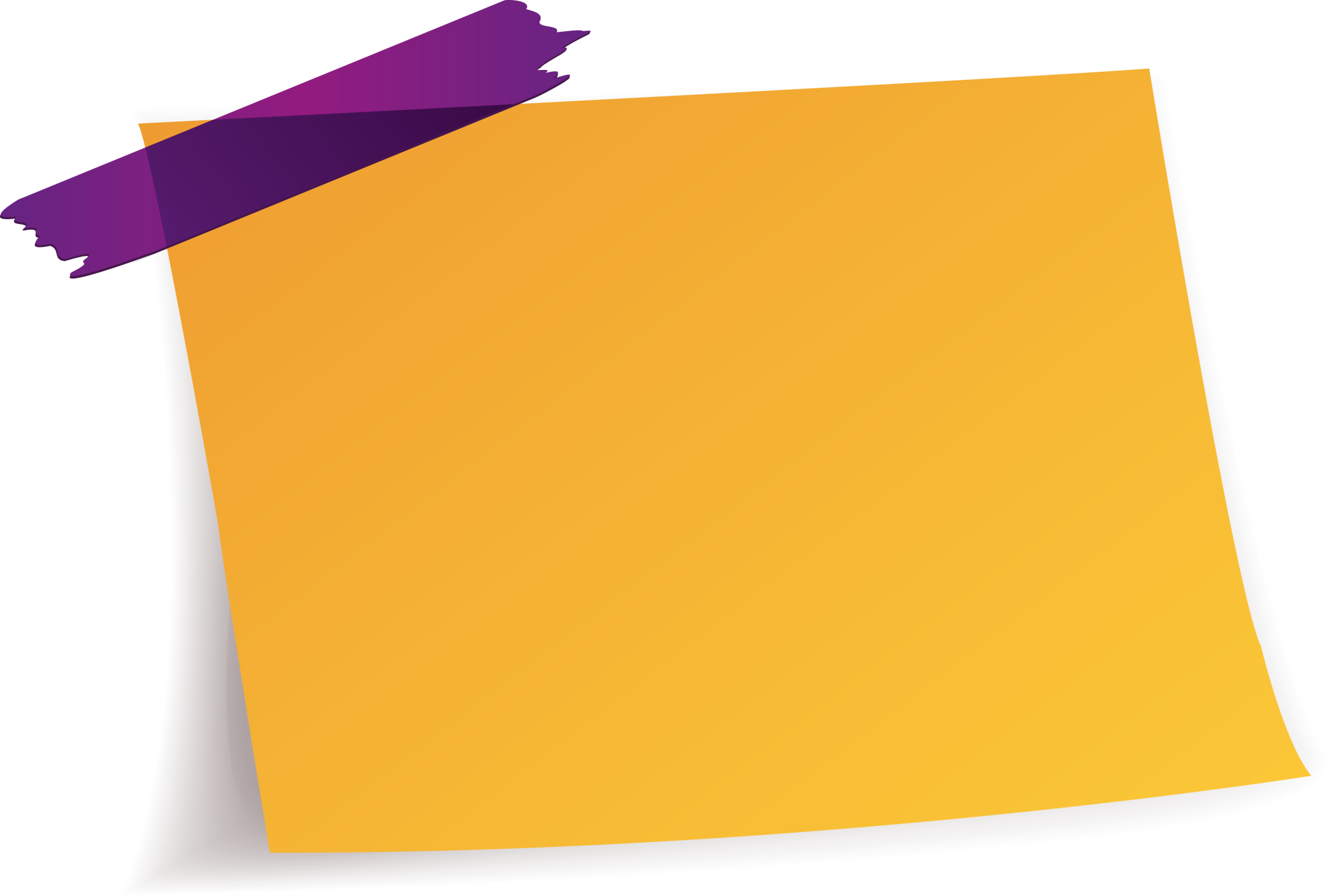 الممارسات المقيدة للمنافسة
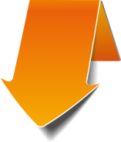 التعسف الناتج عن وضعية الهيمنة
و من هذا المنطلق وجب توفر و إجتماع  ثلاثة شروط أساسية وهي :
تواجد وضعية الهيمنة
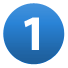 و هي الوضعية التي تمكن مؤسسة ما  من الحصول على مركز قوة إقتصادية في السوق ، بحيث يمكنها من عرقلة قيام منافسة فعلية فيه و القيام بتصرفات منفردة تجاه زبائنها أو ممونيها.
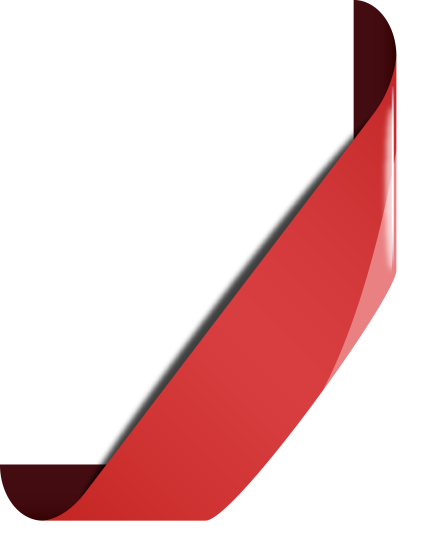 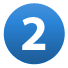 التعسف في استغلال الوضعية
وهي الأفعال أو الممارسات التي من خلال تمارس مؤسسة ما بصفتها مهيمنة أو محتكرة للسوق        أو لجزء منه تعسفا قصد :
يوم تحسيسي و إعلامي حول  المنافسة
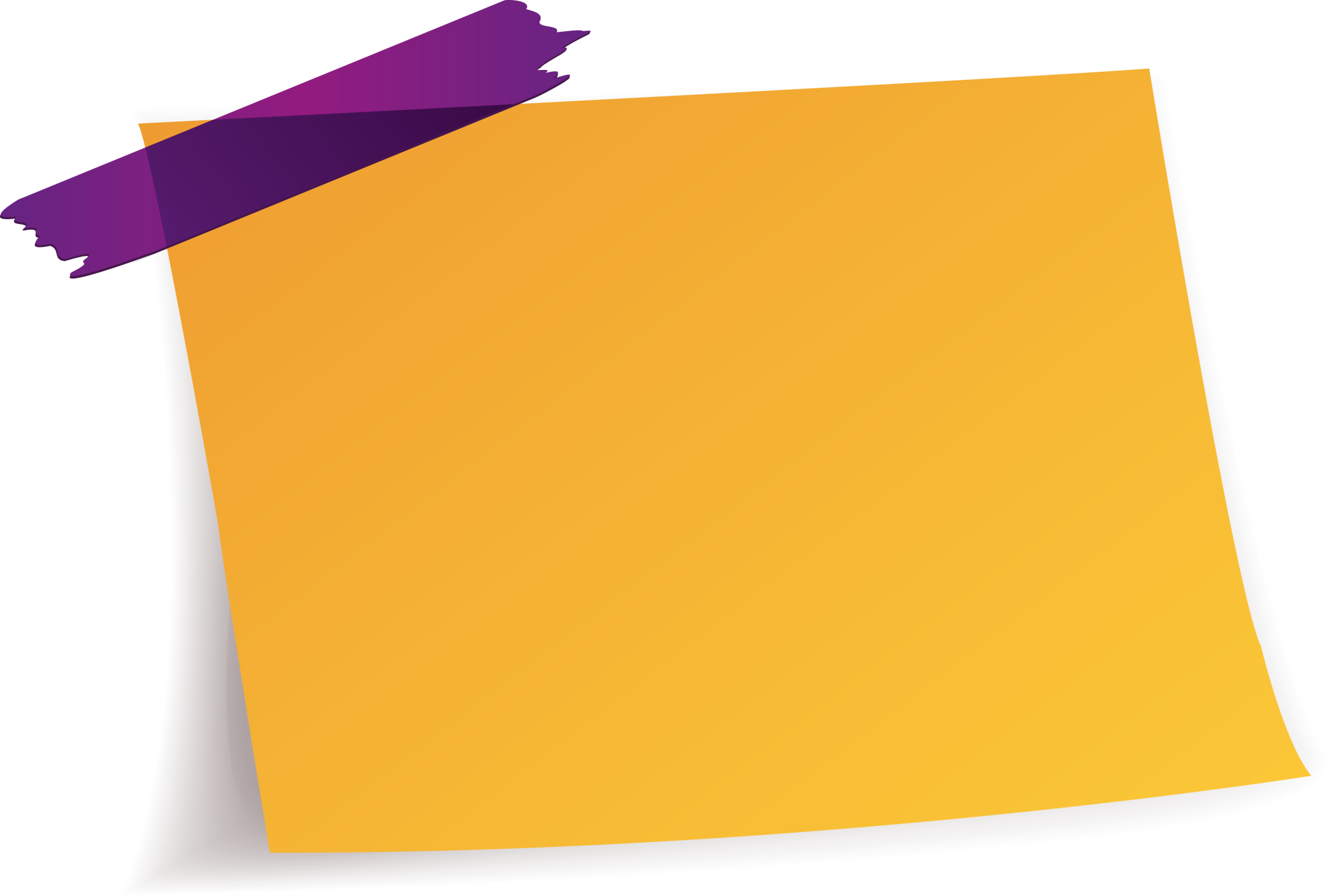 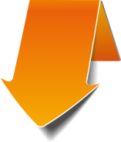 الممارسات المقيدة للمنافسة
التعسف الناتج عن وضعية الهيمنة
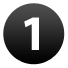 الحد من الدخول إلى السوق أو ممارسة النشاط التجاري
عرقلة تحديد الأسعار حسب قواعد السوق بالتشجيع المصطنع لارتفاعها أو تخفيضها
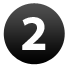 تقليص أو مراقبة الإنتاج أو منافذ التسويق أو الإستثمارات أو التطور التقني
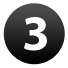 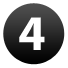 اقتسام الأسواق أو مصادر التموين
تطبيق شروط غير متكافئة لنفس الخدمات تجاه الشركاء التجاريين مما يحرمهم من منافع المنافسة
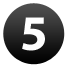 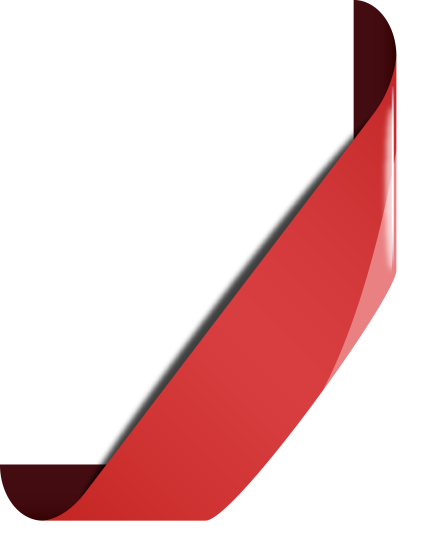 إخضاع إبرام العقود مع الشركاء لقبولهم خدمات إضافيـة ليس لها صــلة بموضوع هذه العقود.
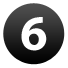 يوم تحسيسي و إعلامي حول  المنافسة
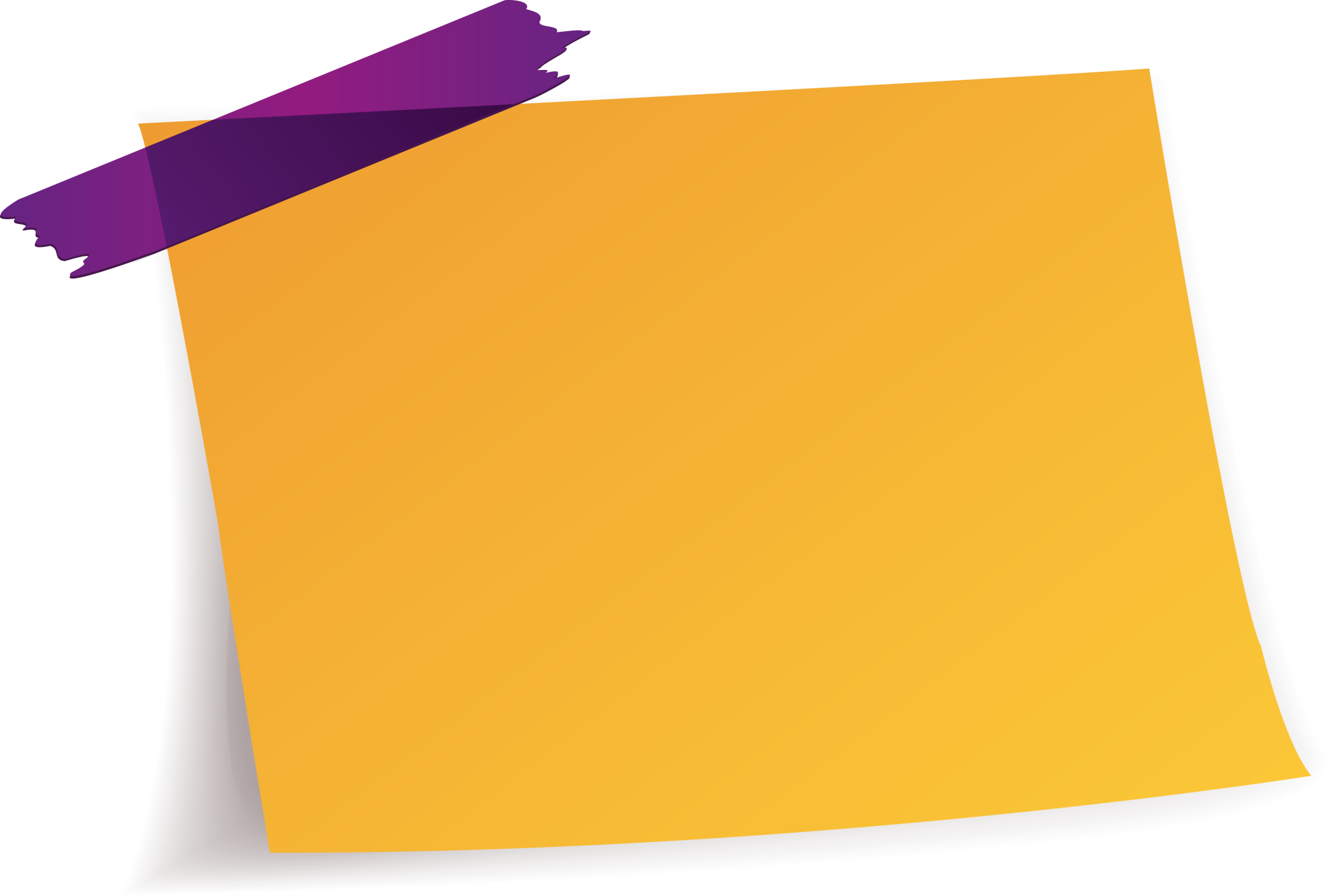 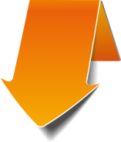 الممارسات المقيدة للمنافسة
التعسف الناتج عن وضعية الهيمنة
الأثــر المقيد للمنافسة
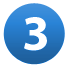 و هو  بلوغ الغاية و الهدف من  التعسف ، تعزيز وضعية الهيمنة على السوق أو احتكار لها وهي من الممارسات المحظورة بنص المادة 7 شأنها شأن الاتفاقيات  و تخضع لنفس الشروط ،وبالتالي فهي تحظر عندما تهدف إلى عرقلة  حرية المنافسة  في نفس السوق أو الحد منها.
ثلاثة شروط أساسية
إذا لا يمكن إثبات مخالفة التعسف الناتج عن وضعية الهيمنة إلا إذا كانت هناك علاقة سببية بين السلطة على الهيمنة و القدرة على الإساءة أو سوء المعاملة.
و طبقا لأحكام المادة 9 من الأمر رقم 03-03 لا يخضع لأحكام المــادة 7 التعسـف   الناتج عن وضعية الهيمنة والدي نتج عن تطبيـق نص تشريعي أو تنظيمـي،كما لا يخضـع التعسف الذي  كان محل ترخيص من طرف مجلس المنافسة و الــذي أتبث أصحــابه بأنه يـؤدي إلـــى تطور إقتصادي أو تقني ، أو يساهم في تحسين التشغيل ، أو السماح للمؤسسات الصغيــرة والمتوسطة بتعزيز وضعيتها التنافسية.
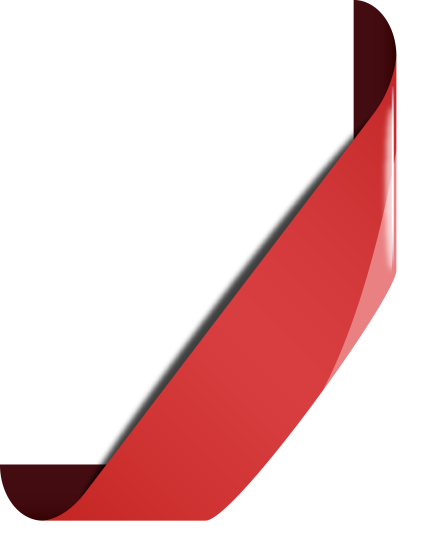 يوم تحسيسي و إعلامي حول  المنافسة
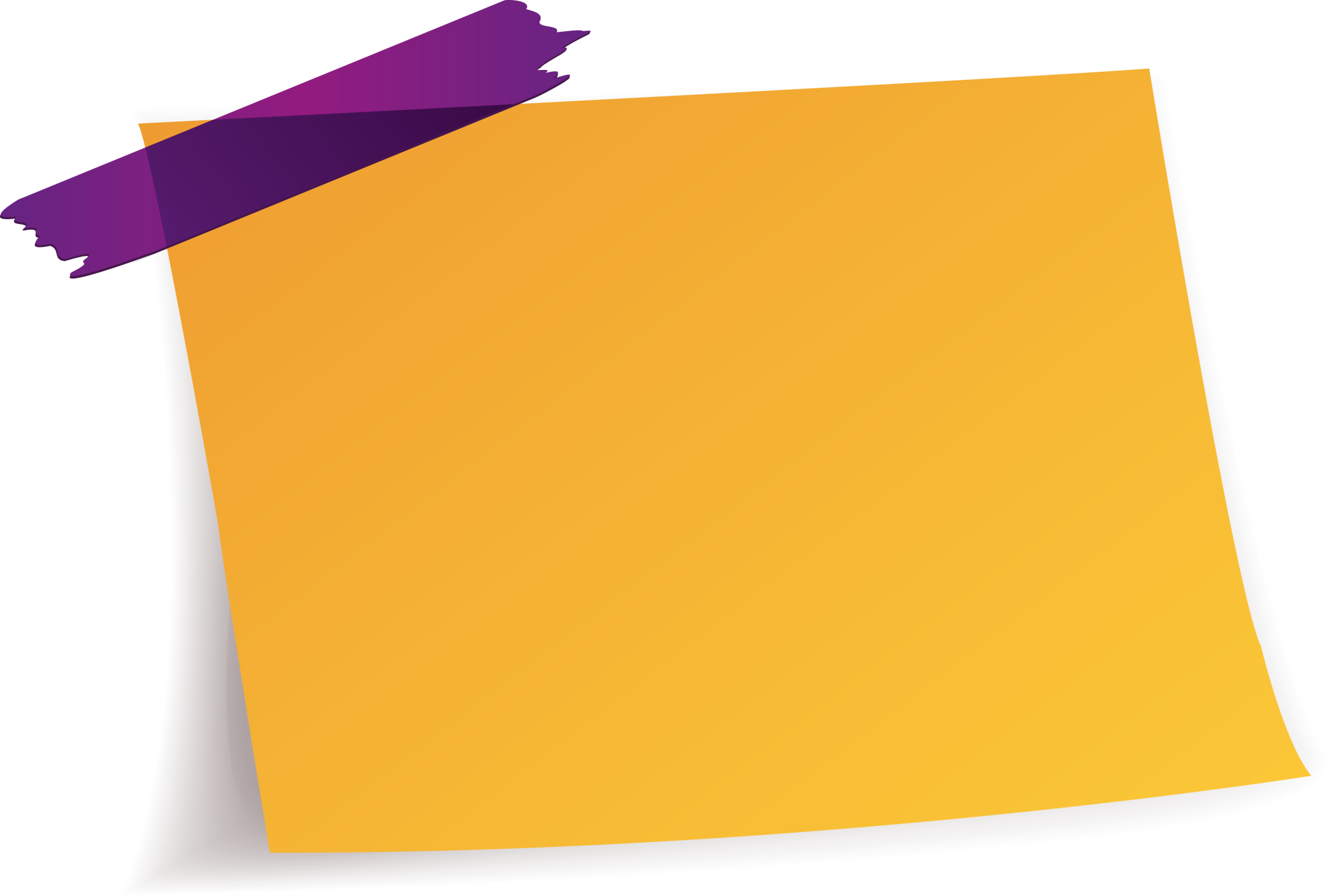 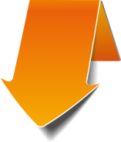 الممارسات المقيدة للمنافسة
الاستئثــــــار
في نظر أحكام المادة 10المعدلة من الأمر رقم 03-03  يعتبر عرقلة لحرية المنافسة أو الحد منها أو إخلال  بها ، و يحظر كل عمل و/أو عقــــــد مهما كانت طبيعته و موضوعه يسمح لمؤسسة بالإستئثار في ممارسة نشاط يدخل في مجـــال تطبيق هذا الأمر، أي يطبــــق على كل قطاعات الأنشطة، الإنتاج والتوزيع والخدمات.
و من بين الأشكال الأكثر شيوع هو التوزيع الحصري، حيث تمنح مؤسسـة ما إلى مؤسسة أخرى صفقة حصرية تمنحها الحق في توزيع منتجاتها دون منـافس ، وهذا في الحقيقة لا يؤثر سلبا على حرية المنافسة إلا إذا كانت المؤسسة المـانحة للصفقة تحتل مكانـة في السوق أو تتميز بقوة مؤثر فيه.
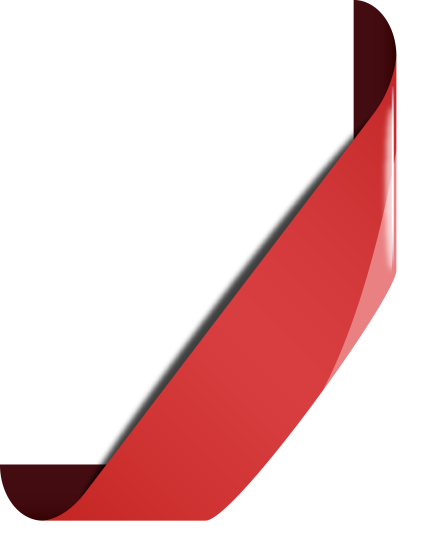 و رغم كل ذلك فالإستئثار في القانون الجزائري يحظر مها كان نوعه و ذلك لتفادي بالدرجة الأولى ظهور وضعية الإحتكار، ومنع منح  المؤسسات  المحتلة لمراكز القوة في السوق فرص تعزيز وضعيتها  و التعسف فيها.
يوم تحسيسي و إعلامي حول  المنافسة
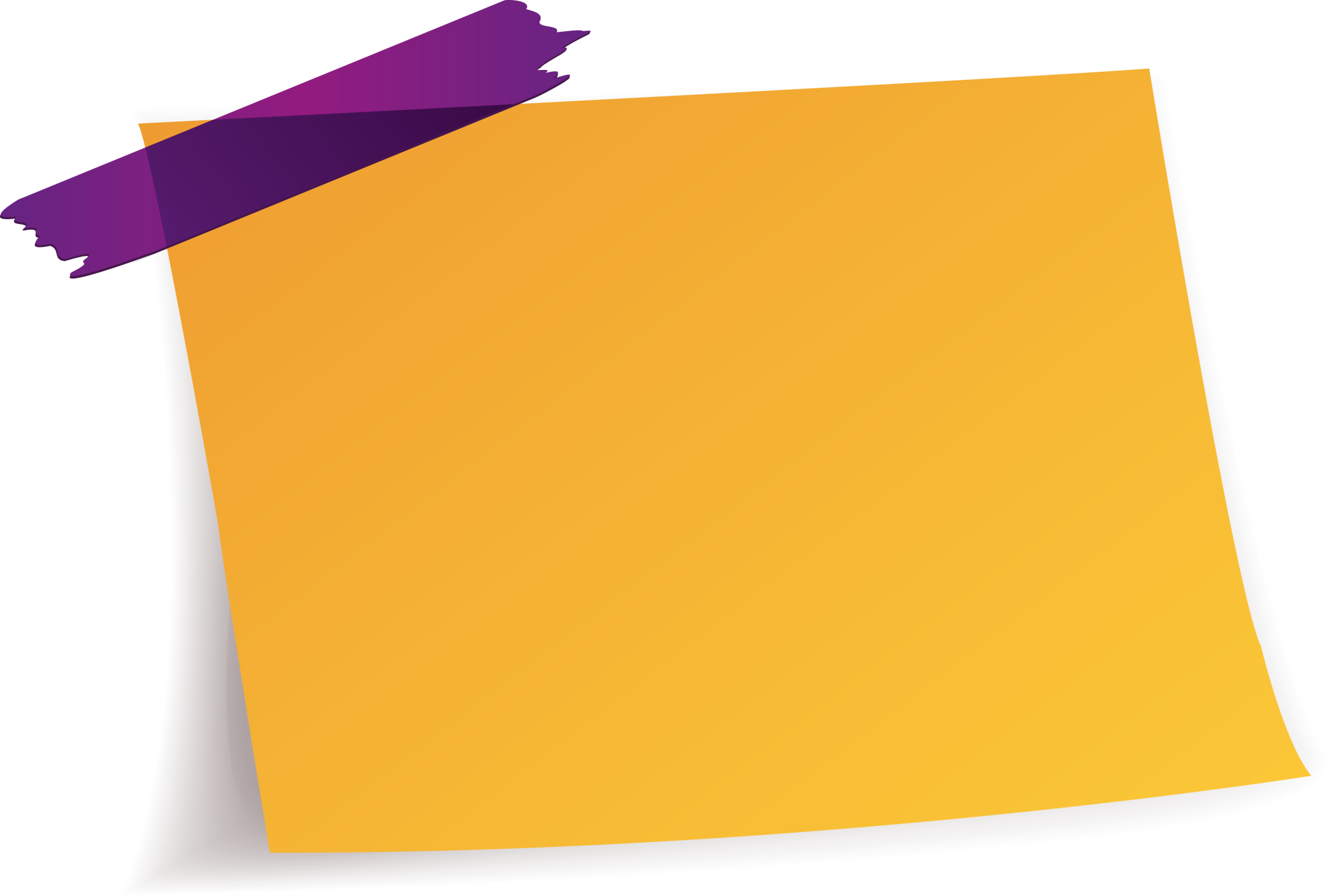 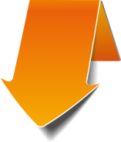 الممارسات المقيدة للمنافسة
التعسف في استغلال وضعية التبعية
المؤسسات حرة في ممارسة نشـــــاطها طالما كانت في إطـارها المشروع ، لكن الخروج عن حدود المنافسة الحرة بأعمال تـــؤدي إلى تقيدها أو عرقلتها هو الأمر المعاقب عليه.
إذا فتبعية مؤسسة لمؤسسة أخرى اقتصاديا ليس محظــورا و لكن الاستغلال التعسفي لوضعية التبعية الاقتصادية المؤدي إلى تقيد المنافسة أو الإخلال بقـــواعدها في السوق هو المحظور و المشكل لممارسة مقيد ة للمنافسة في مفهوم نص المادة 11 من الأمــر المتعلق بالمنافسة، بحيث تمنع كل مؤسسة التعسف في استعمــــال وضعية التبعية لمؤسسة أخــرى بصفتها زبونا أو ممونا إذا كان ذلك يخل بقواعد المنافسة.
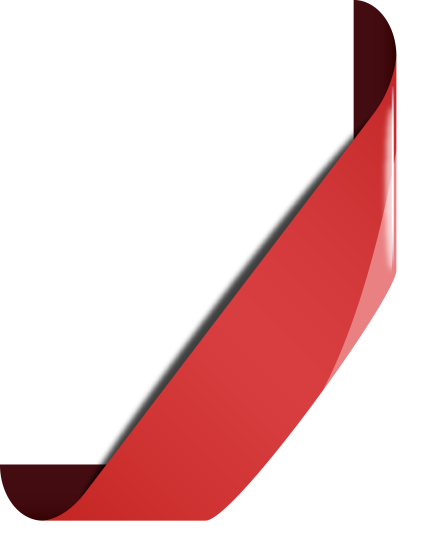 ويتمثل التعسف على سبيل المثال في :
يوم تحسيسي و إعلامي حول  المنافسة
ويتمثل التعسف على سبيل المثال في :
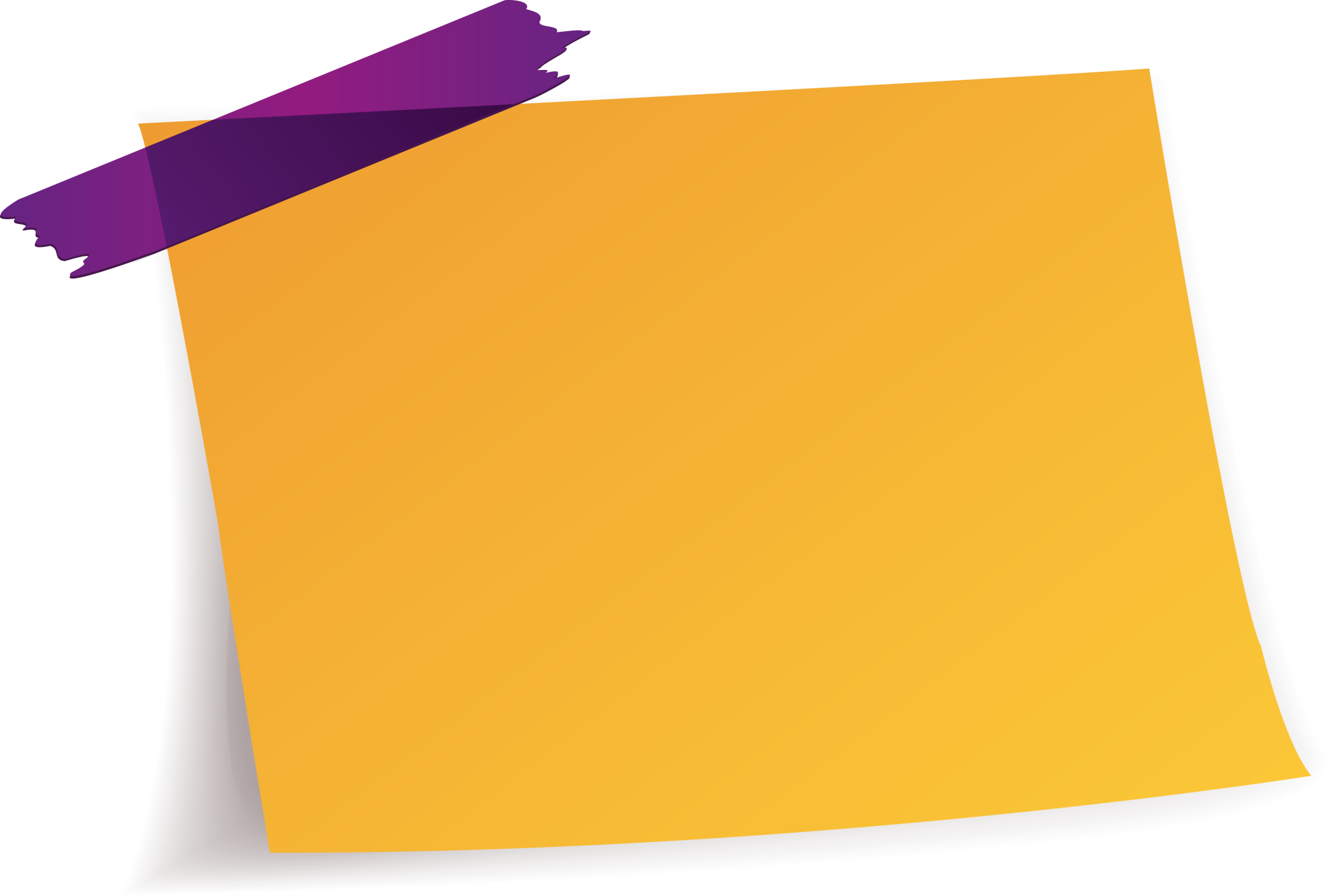 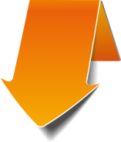 الممارسات المقيدة للمنافسة
التعسف في استغلال وضعية التبعية
رفض البيع بدون مبرر
البيع المتلازم أو التمييزي
البيع المشروط بإقتناء كمية دنيا
الإلزام بالبيع بسعر أدنى
قطع العلاقة التجارية لمجرد رفض المتعامل الخضوع لشروط تجارية غير مبررة
كل عمل أخر مخل بالمنافسة
ومنه لا يمكن الحكم بثبوت التعسف في استغلال وضعية التبعية، إلا إذا تم تحقيق الثلاثة الشروط معا ، وجود وضعية التبعية ، التعسف الناتج عن الوضعية، و الأثار المترتبة عنها    و المعرقلة  لحرية المنافسة.
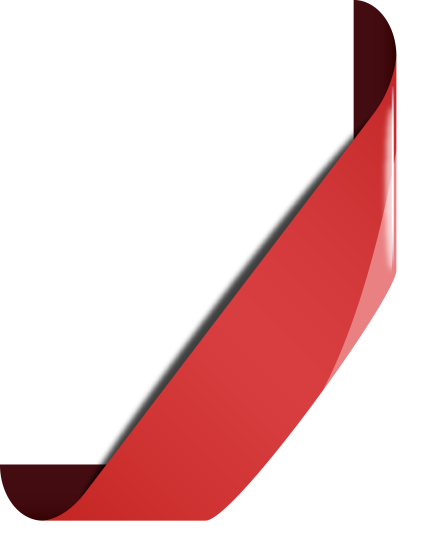 يوم تحسيسي و إعلامي حول  المنافسة
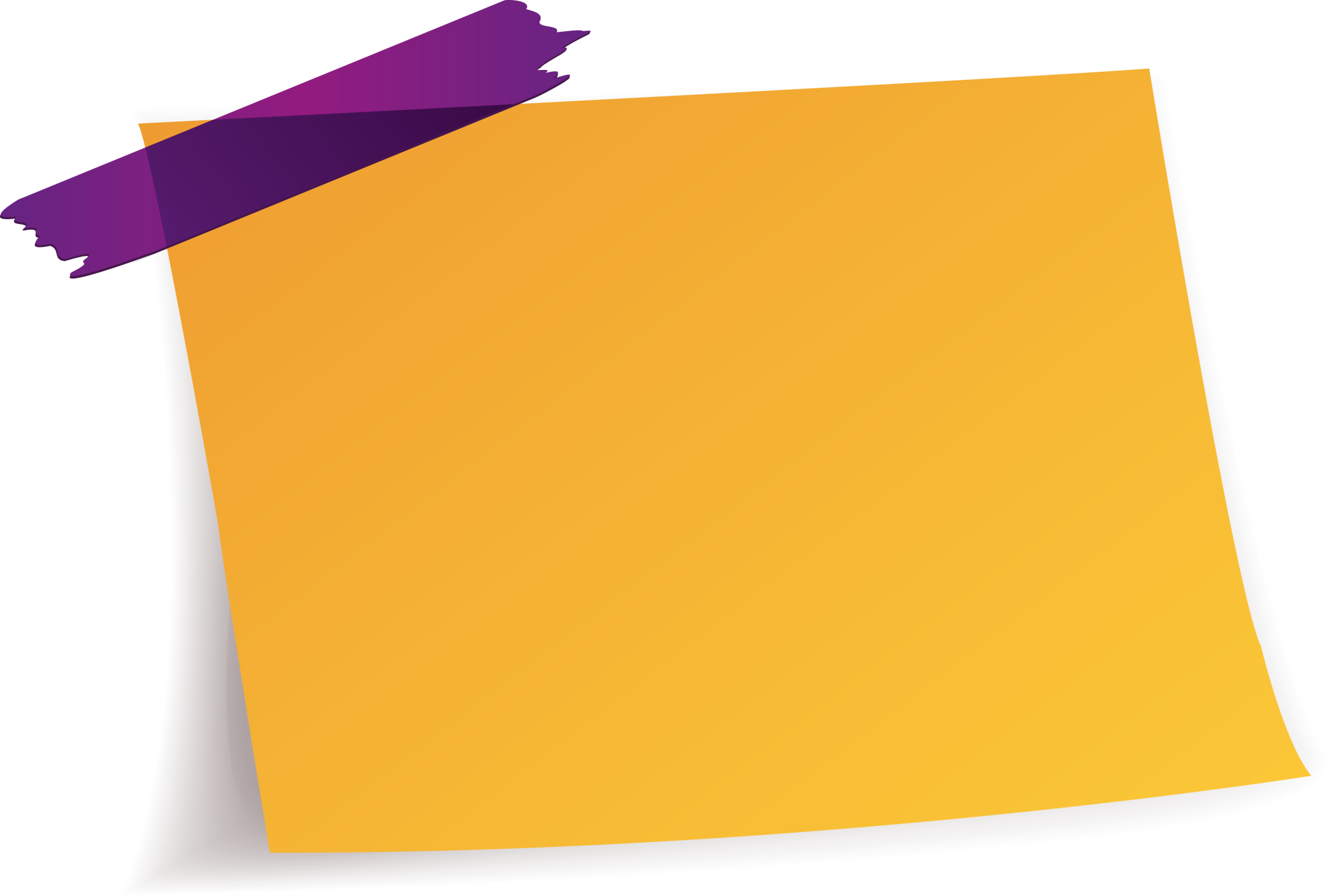 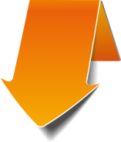 الممارسات المقيدة للمنافسة
التعسف في البيع بأسعار مخفضة
و هو عرض الأسعار أو ممارسة أسعار بيع مخفضة بشكل تعسفي للمستهلكين مقارنة بأسعار تكلفة الإنتاج     أو الشراء، لا لسبب الإفلاس و لا للتصفية، إنما لهدف إبعاد منافس أو عرقلة أحد منتجاته من الدخول إلى السوق، و تعد وفق المادة 12 من الممارسات المقيدة للمنافسة.
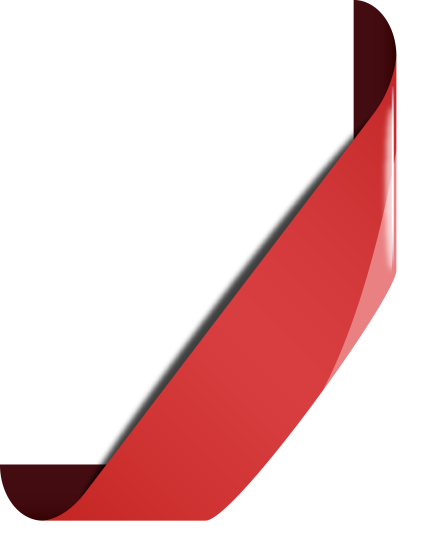 يوم تحسيسي و إعلامي حول  المنافسة
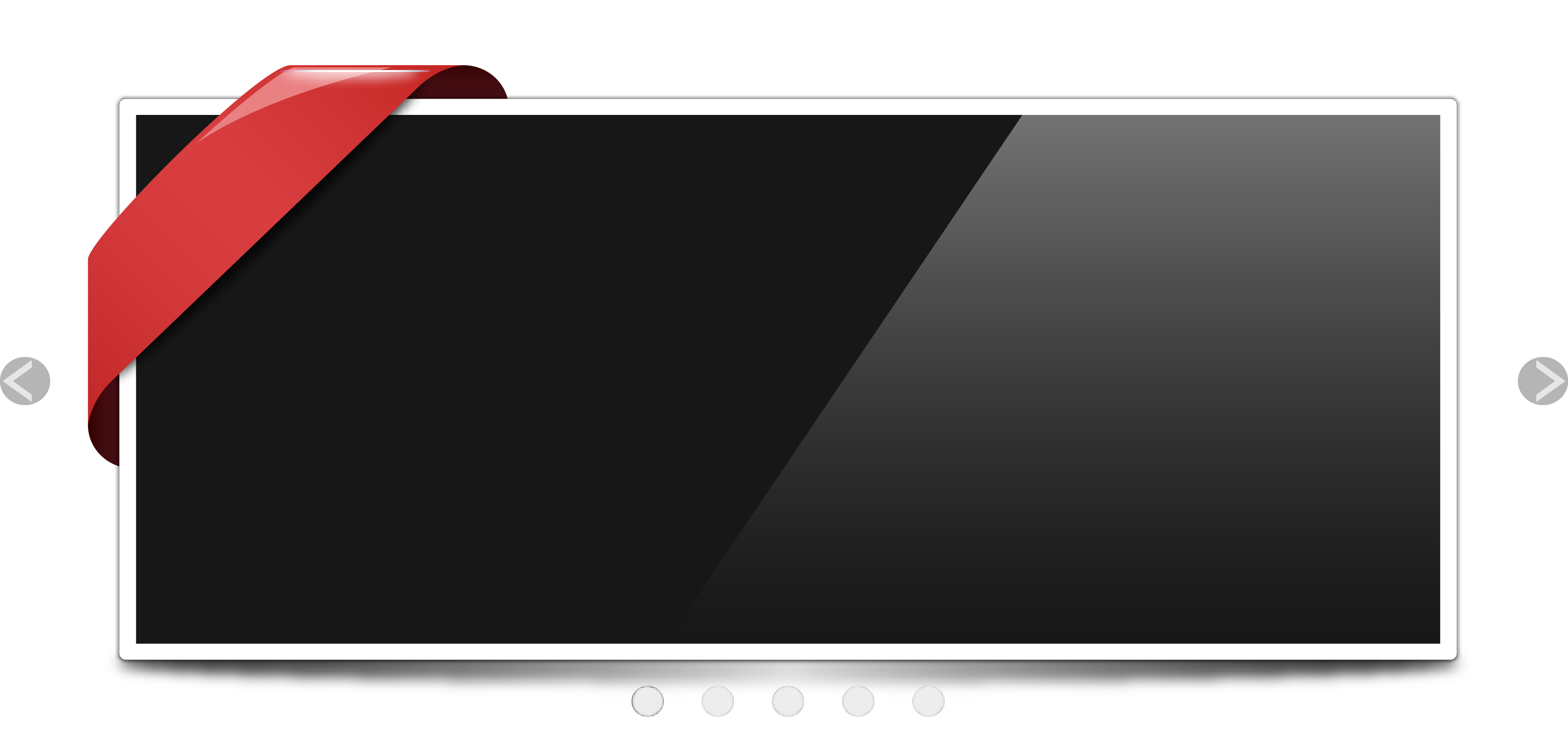 التجميعـــات الإقتصادية
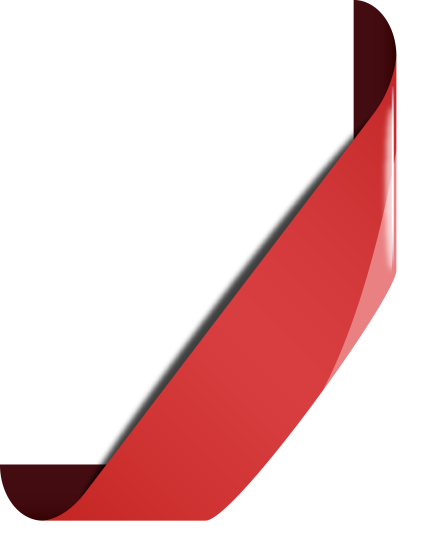 يوم تحسيسي و إعلامي حول  المنافسة
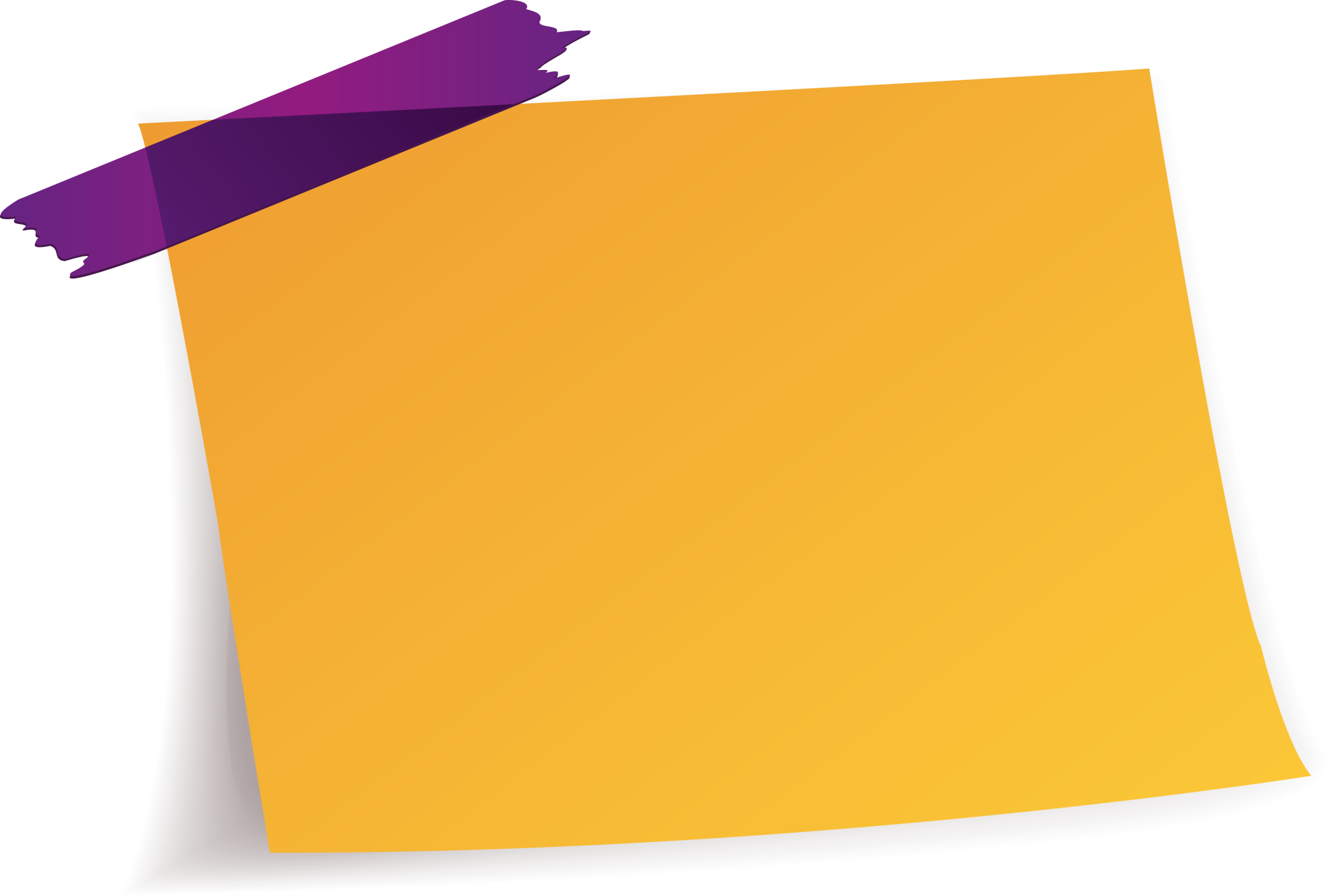 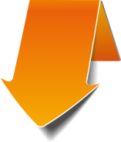 التجميعـات الإقتصادية
التجميعـــات الإقتصادية
في الحقيقة أي مشروع  تجميع اقتصادي  تنتهجه المؤسسات هو امتداد واستكمال لسياسة الهيمنة على السوق. واعتبارا لذلك فإن المشرع  يفرض مراقبة كل التصرفات التــي من شأنها المساس بالمنافسة و تقيد السوق.
المشرع الجزائري لم يتولى تعريف التجميعات، وإنما اكتفى بذكر الشكل المتطلب في  التجميع، بحيث قد يكون :
إما عن اندماج مؤسستان أو أكثر كانت مستقلة من قبل.
و إما عن طريق التحكم في مراقبة مؤسسة أو عدة مؤسسات جراء إبرام عقد  مهما كان شكله،  كشراء أسهم في رأس المال ، تحويل الملكية لكل أو جــزء من أصول المؤسسة بحيث تمكن العون الإقتصادي  من ممارسة النفـوذ الأكيـــد عليها والذي من شأنه المساس بالمنافسة وتعزيز وضعية الهيمنة على السوق.
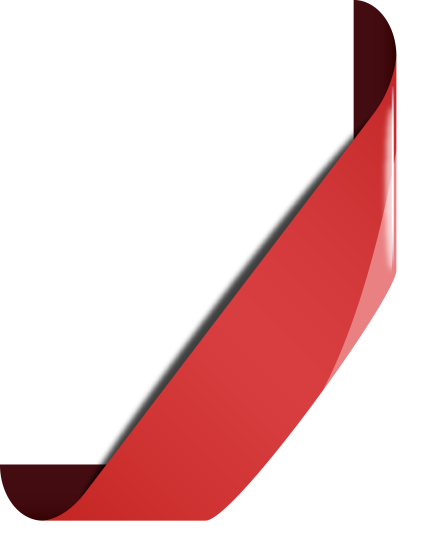 و إما بإنشاء مؤسسة مستقلة بذاتها بإشتراك مؤسستين أو أكثر.
يوم تحسيسي و إعلامي حول  المنافسة
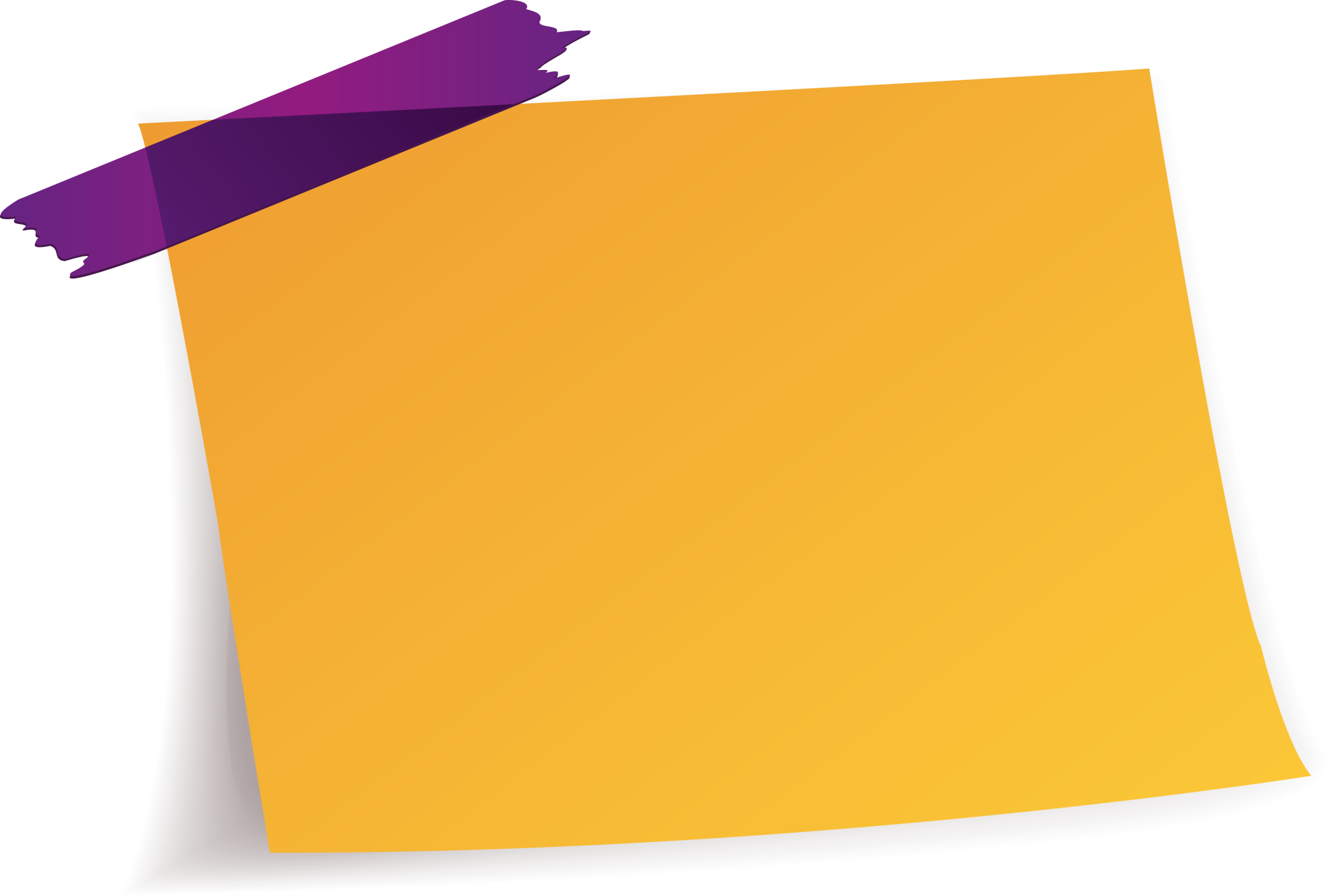 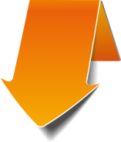 التجميعـات الإقتصادية
التجميعـــات الإقتصادية
وقد أشترط  المشرع الجزائري لترخيص التجميعات الاقتصادية عدم  تحقيق حــد يفوق 40 %  من حجم المبيعات أو المشتريات المنجزة في السوق المعنية ، ماعدا تلك التي كانت محل ترخيص من مجلس المنافسة و التي أثبت أصحابها  أنها تؤدي إلى تطوير قــــــدراتها التنافسية أو تساهم في تحسين التشغيل أو من شانها السماح للمؤسسات الصغيرة والمتوسطة بتعزيز وضعيتها التنافسية في السوق.
وكما يمكن  أن ترخص الحكومـة تلقائيـا التجميعات التي تستنـد إلــى نص تشريعـي أو تنظيمــي إذ قــد يتقـرر قانونا الموافقة على شكل من  أشكال  التجميع في نشاطات معينة قد تراها الدولة ضرورية للتنمية والتطور الاقتصادي، وذلك بناء على تقرير الوزير المكلف بالتجارة و الوزير المعني بقطاع التجميع.
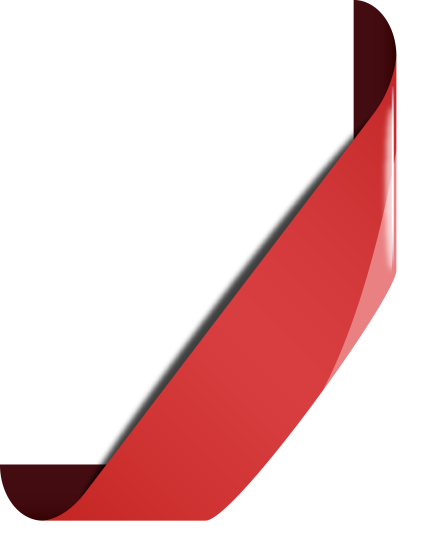 يوم تحسيسي و إعلامي حول  المنافسة
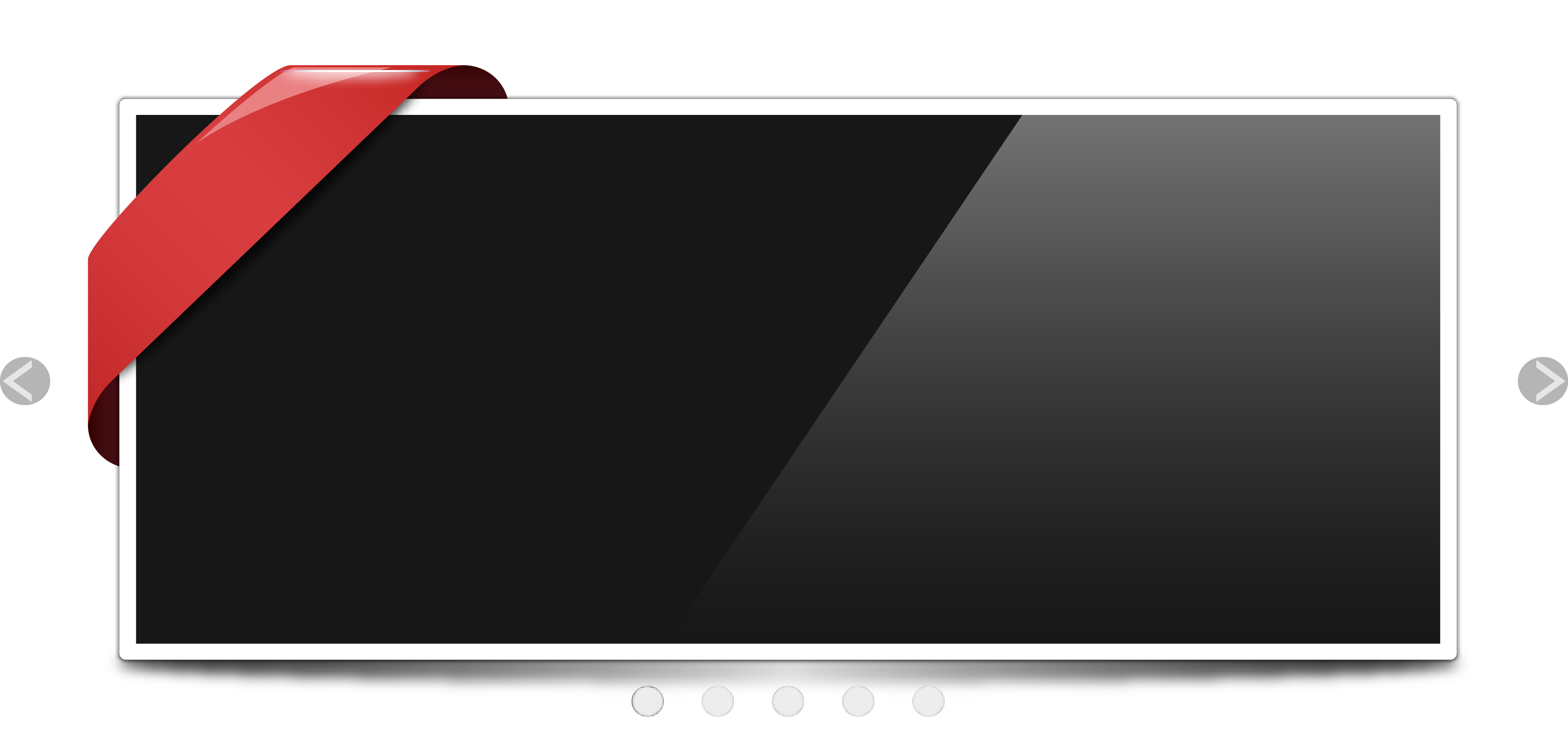 الخاتمــــــــــــة
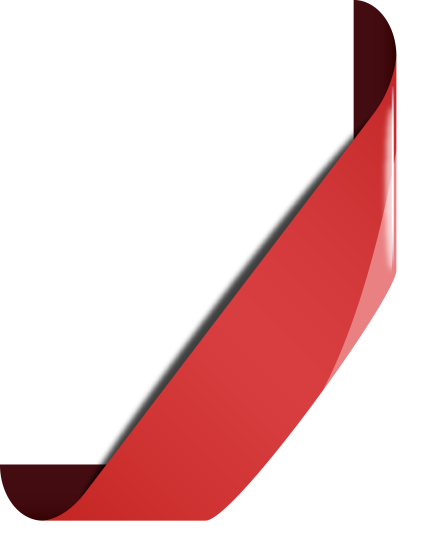 يوم تحسيسي و إعلامي حول  المنافسة
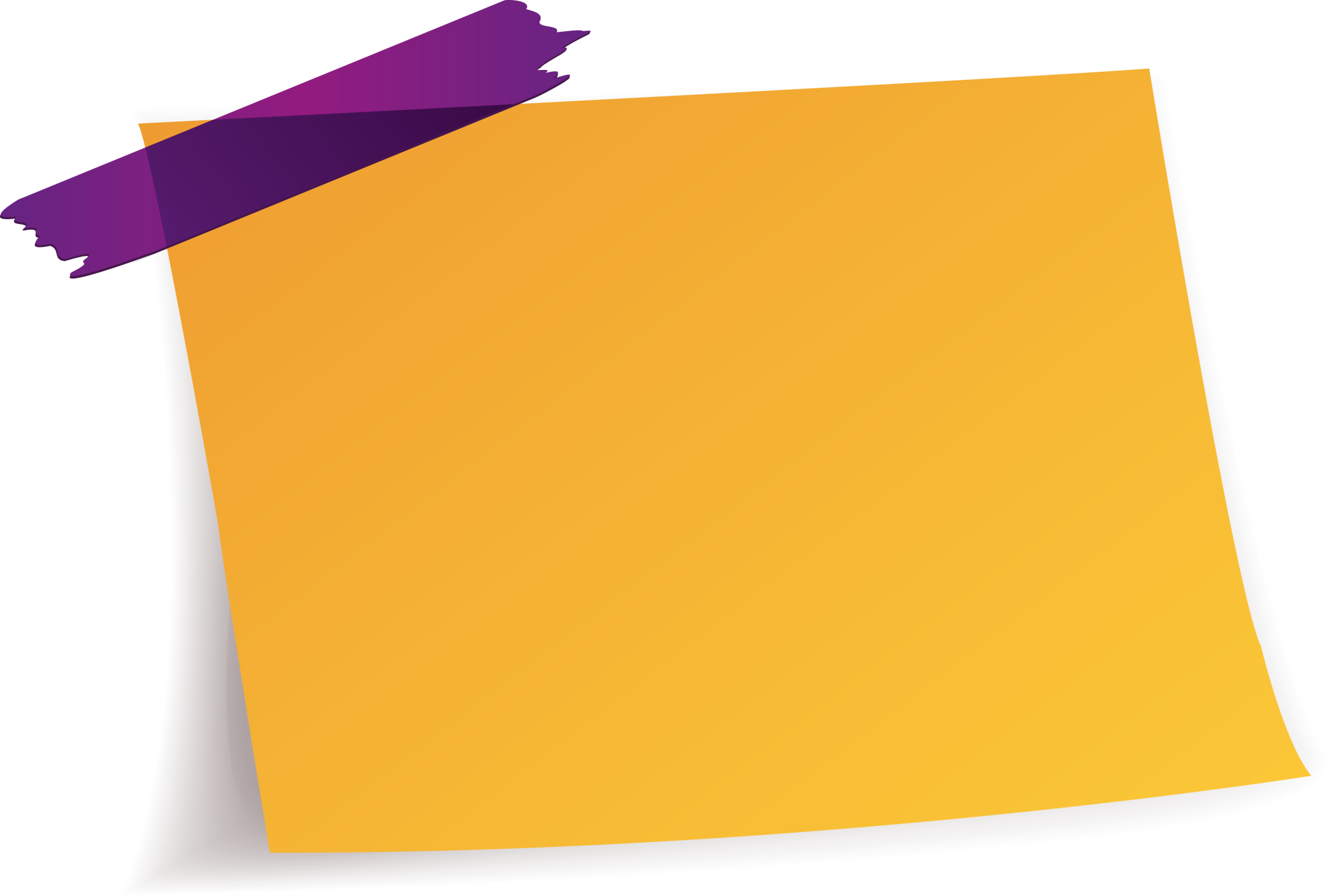 الخاتمــــــــــــة
لاشك أنه لتطبيق سياسة المنافسة الحرة في الجزائر أثـــرا ايجابيا في تعزيز الطاقات وظهور روح المبادرة الخاصة، ولا شك أن الجميع يرغب في وجــــــود منافسة حرة نزيهة وخالية من العراقيل ، لكن قد يؤدي عــدم فهم مبــدأ المنافسة الحــرة فهما دقيقــا إلـى القضاء عليها، لذلك على الحكومة، وهي تسعى إلى تشجيع المنافسة الحرة ومنع الاحتكار، أن تكون أكثر حذرا، فقد تتخذ تــدابير أو تســن تشريعات تضر بالمنافسة ولا تحميها.
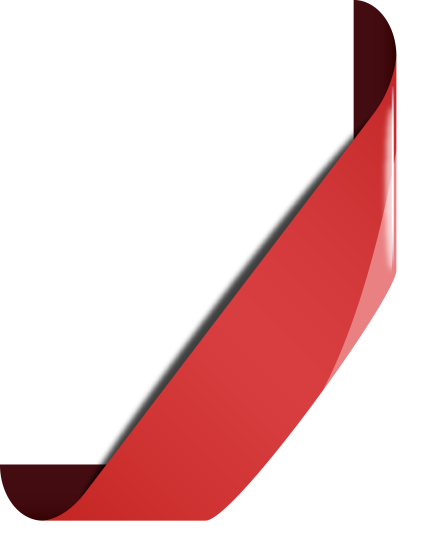 يوم تحسيسي و إعلامي حول  المنافسة
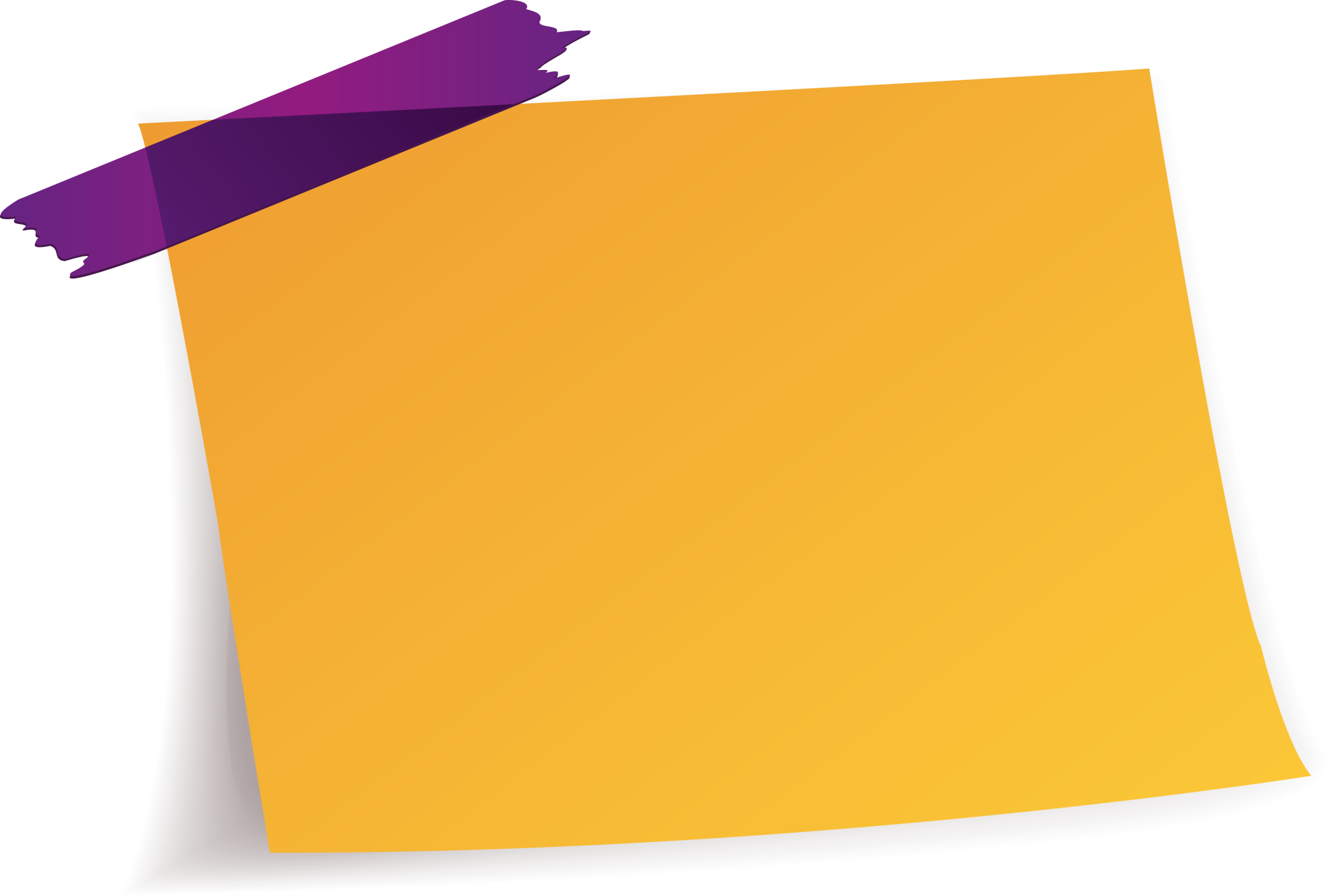 الخاتمــــــــــــة
وفي ظل الوضعية الاقتصادية للبلاد ، و نظرا لمتطلبات التـي يفــرضها إندمـاج بلادنا في المنظمة العالمية للتجارة (OMC) الذي يستلزم عصرنة و تكييف التشريـــع الوطنـي فيما يخص المنافسة ، وجب العمل على حرية الصناعة والتجارة، وخلق الثقافـــة التنـافسية بين المتعاملين الاقتصاديين وتشجيعهم ، من خــلال المسايــرة والتدخـل بإتخــاد التــدابير في حينها ، لاسيما تلك المتعلقة بحماية المنتوج الوطني و بضبط السوق و المصلحة العامة للبلاد.
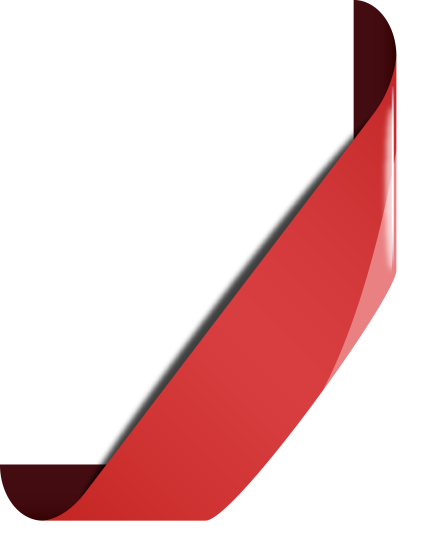 يوم تحسيسي و إعلامي حول  المنافسة
و شكرا